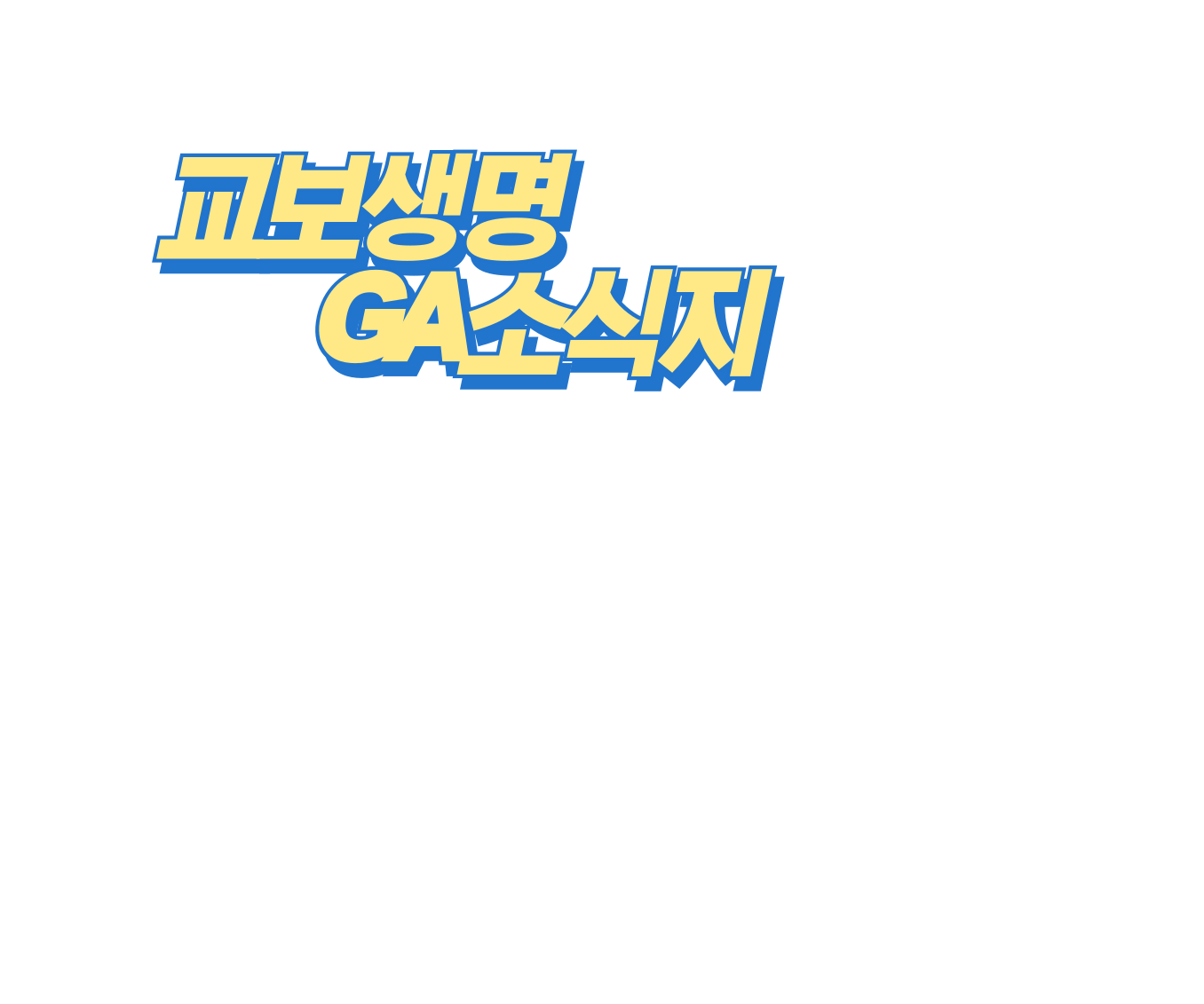 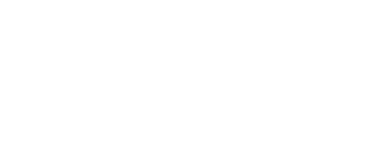 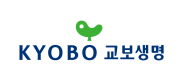 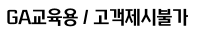 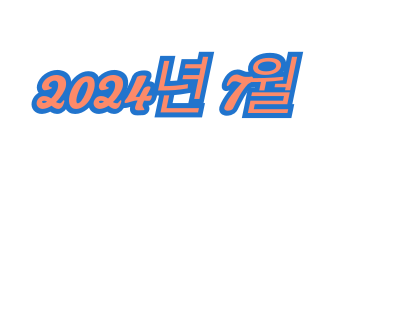 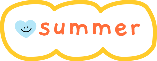 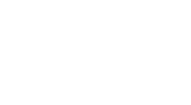 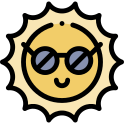 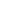 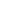 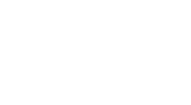 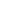 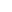 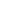 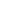 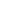 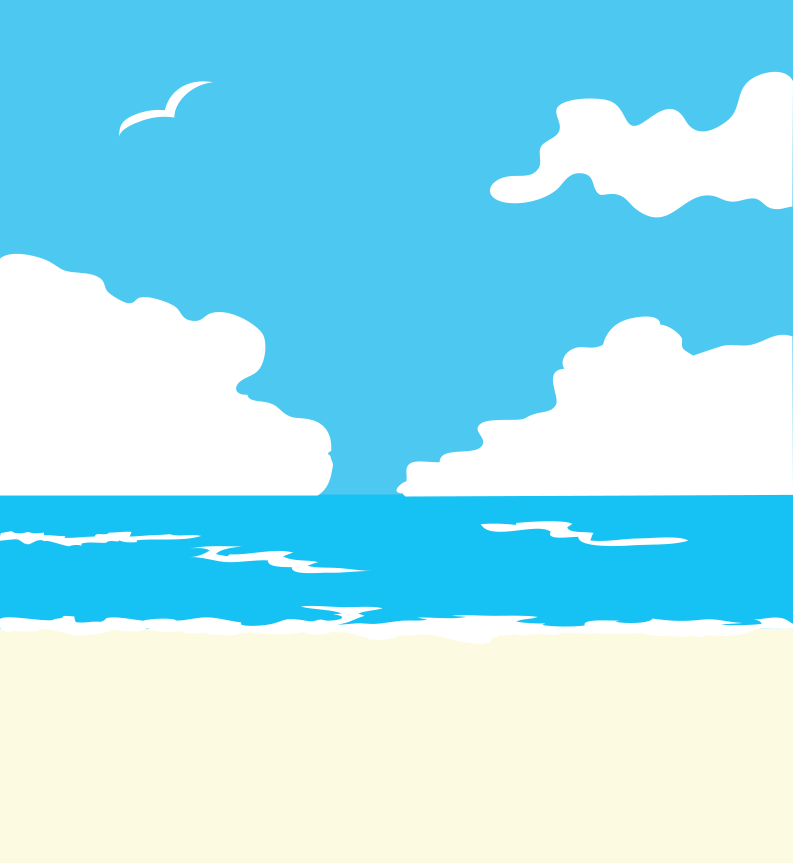 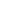 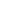 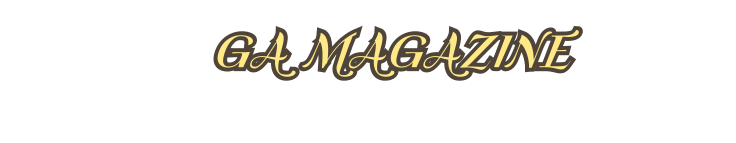 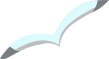 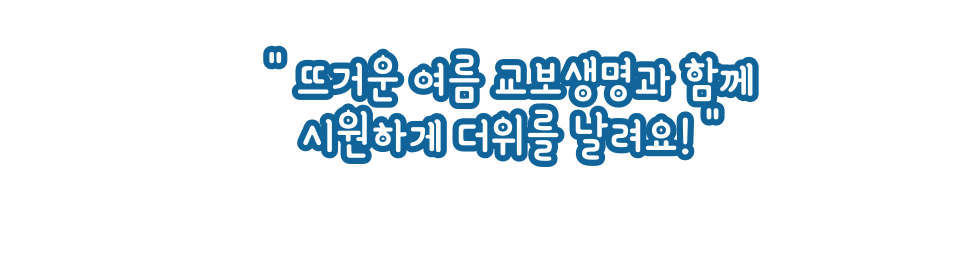 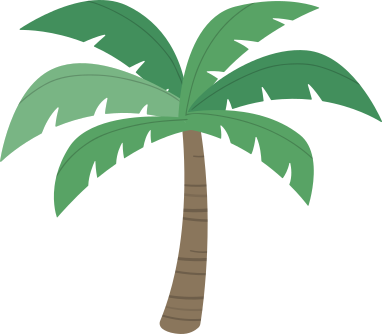 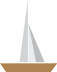 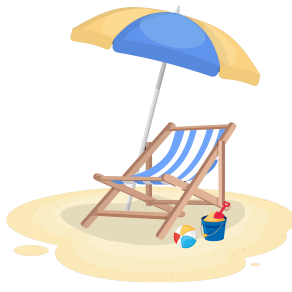 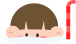 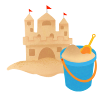 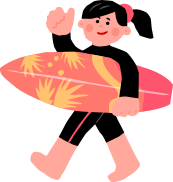 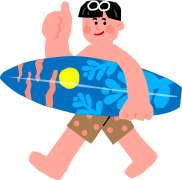 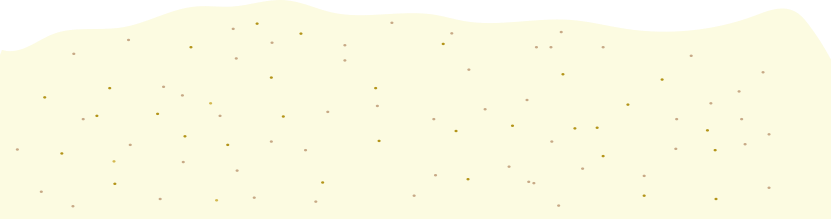 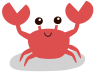 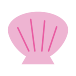 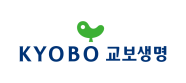 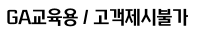 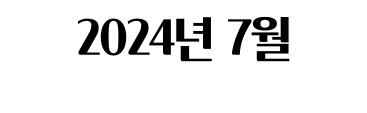 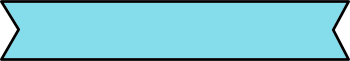 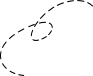 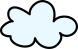 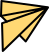 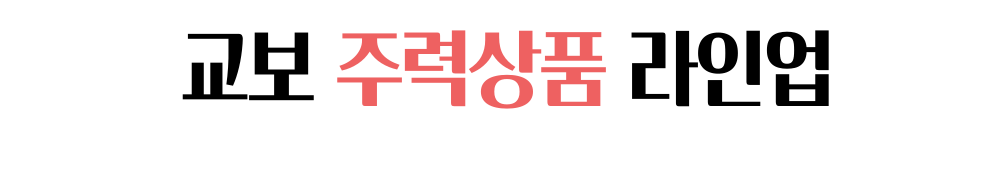 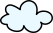 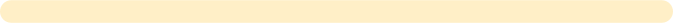 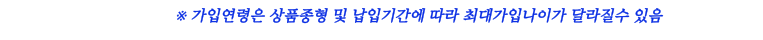 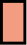 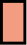 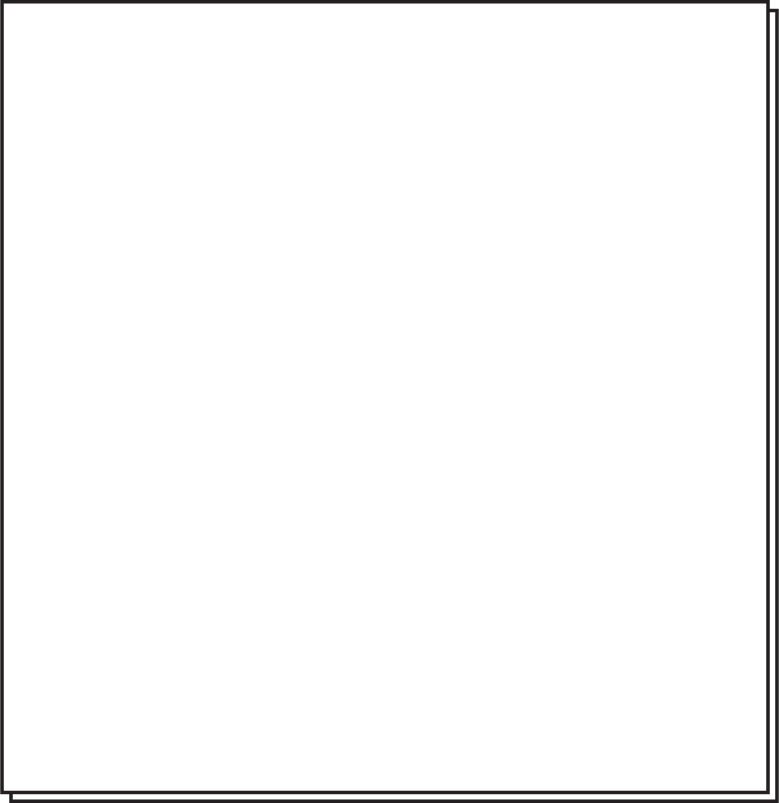 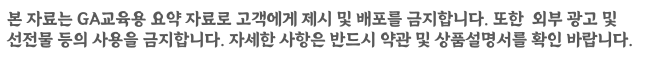 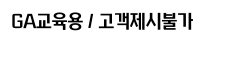 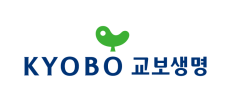 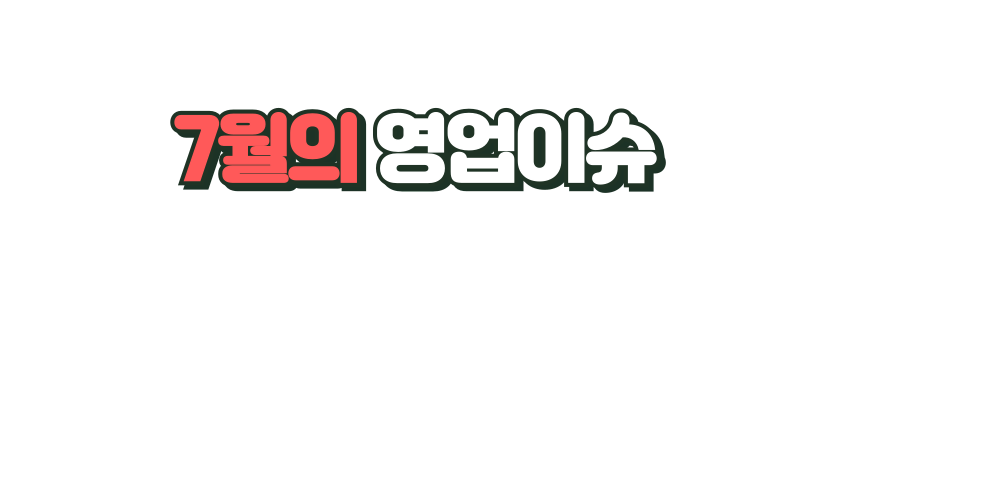 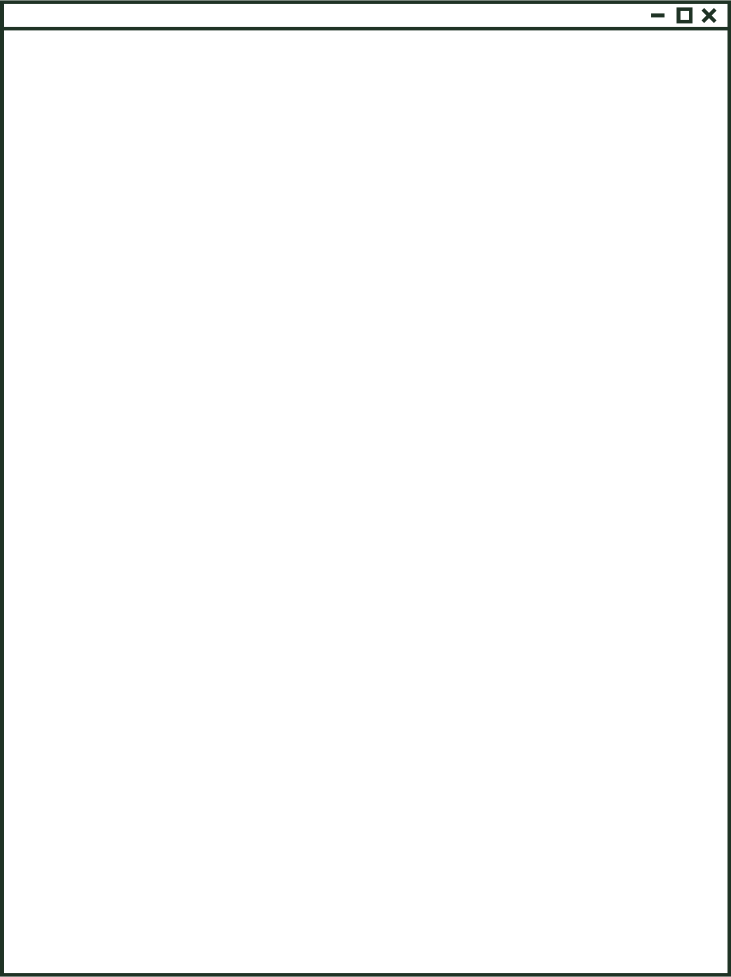 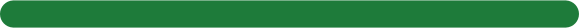 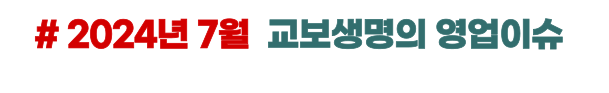 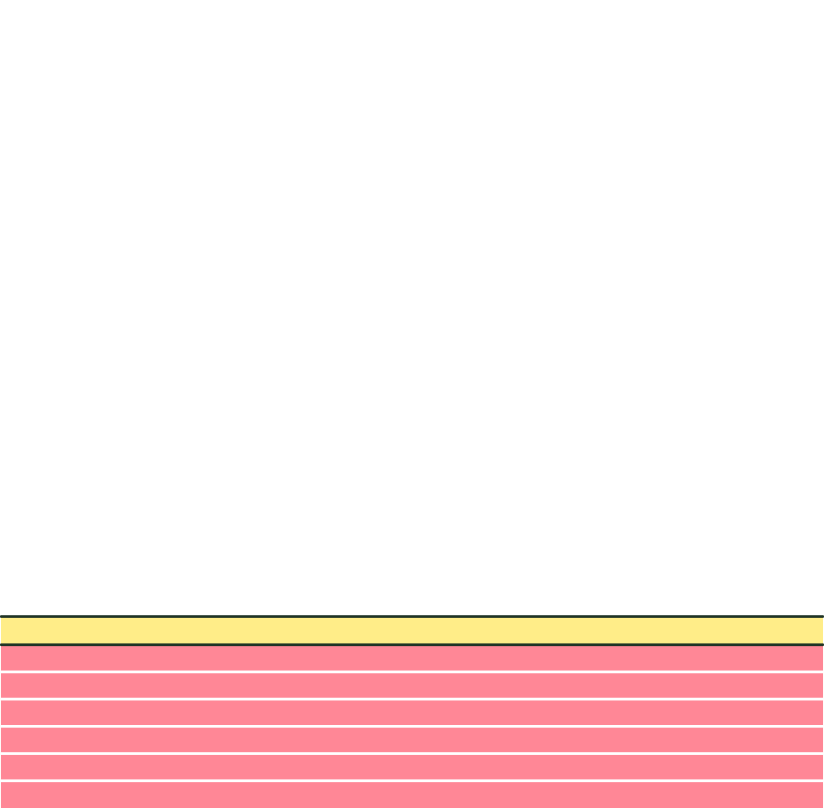 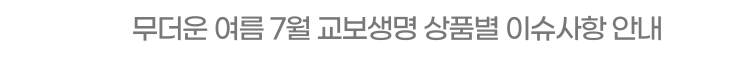 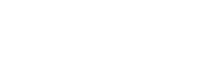 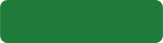 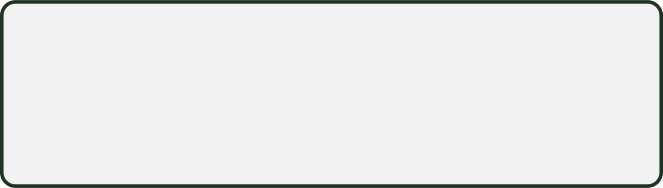 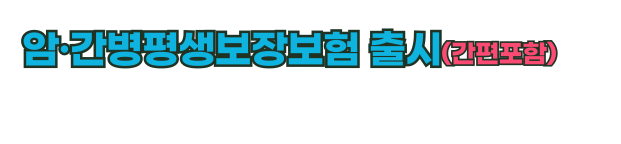 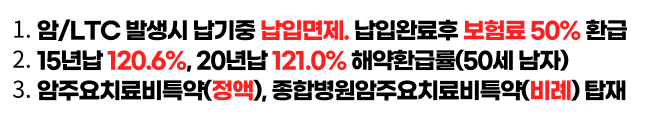 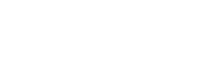 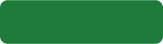 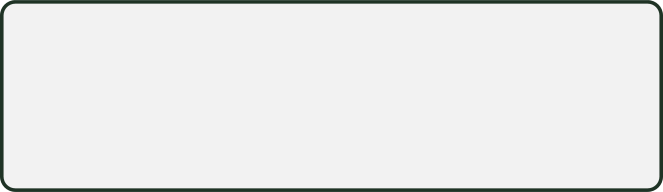 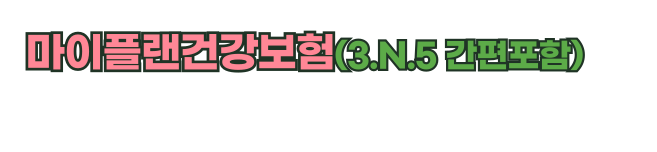 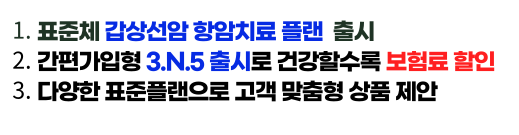 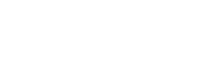 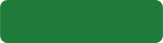 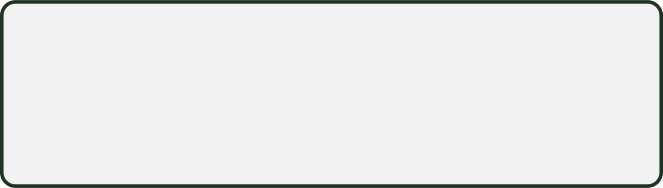 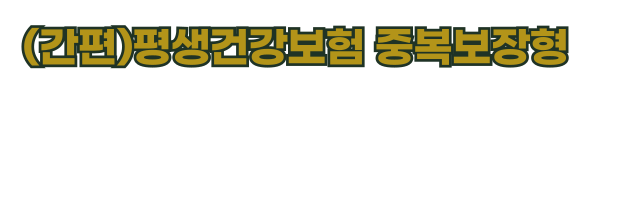 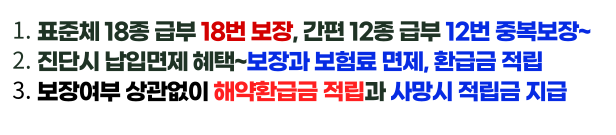 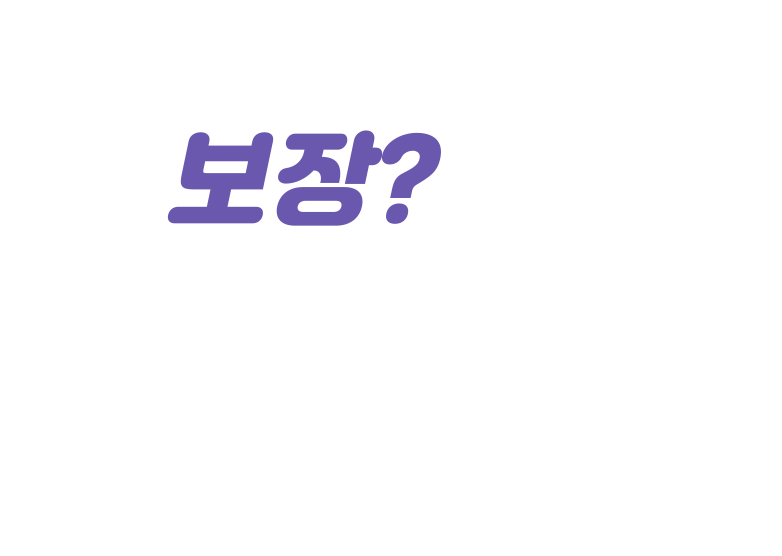 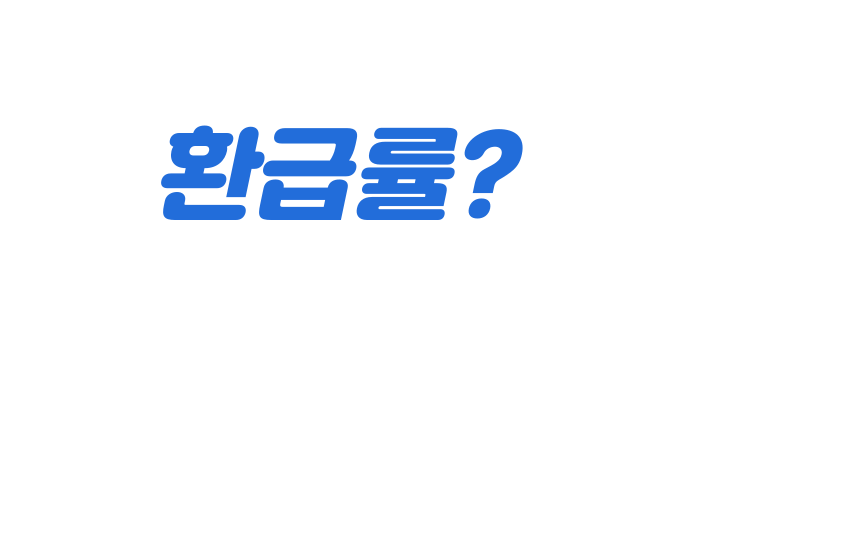 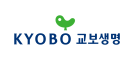 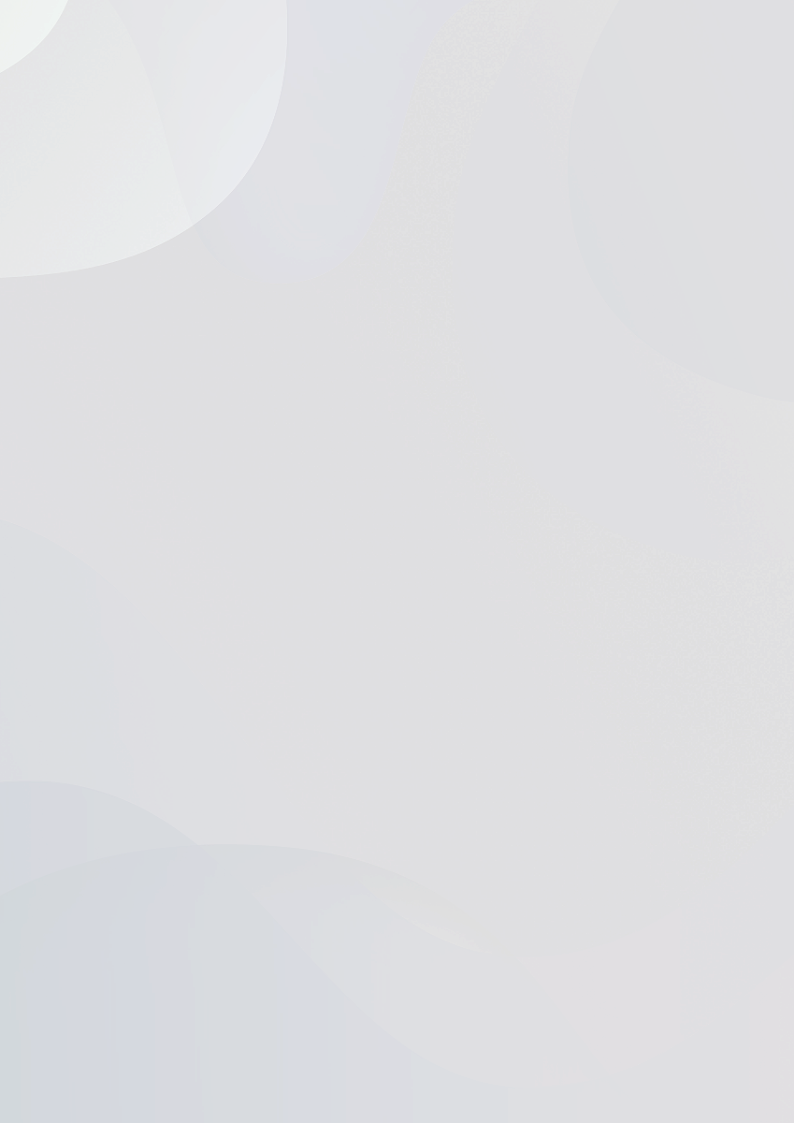 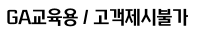 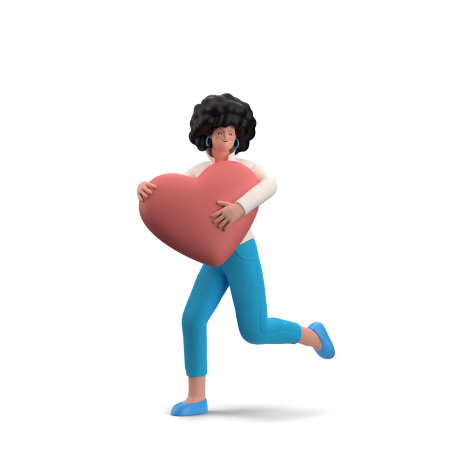 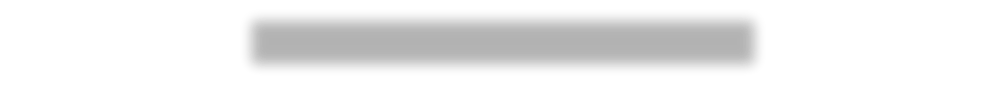 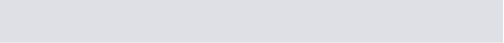 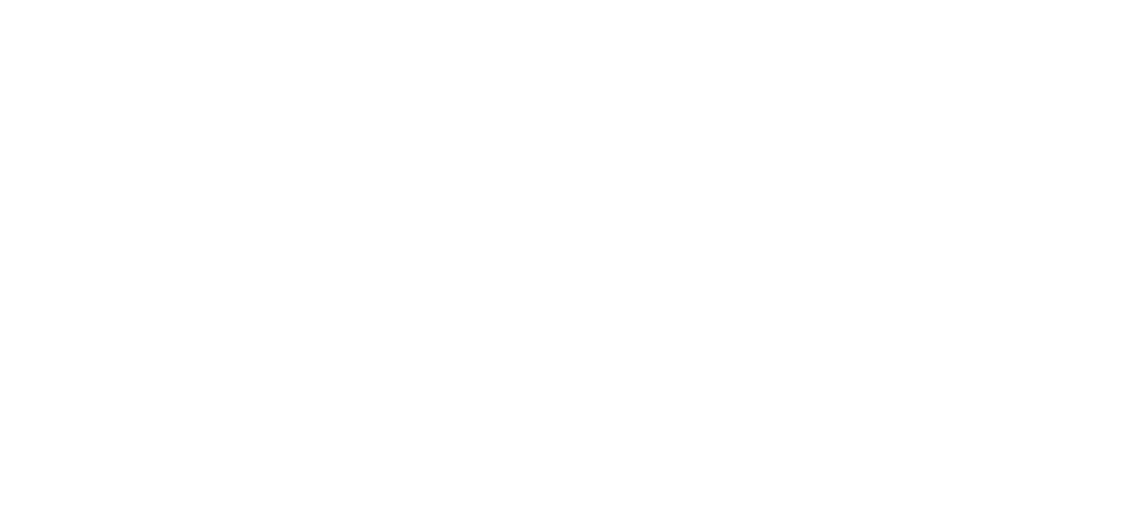 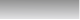 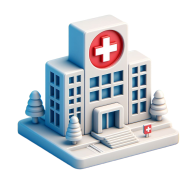 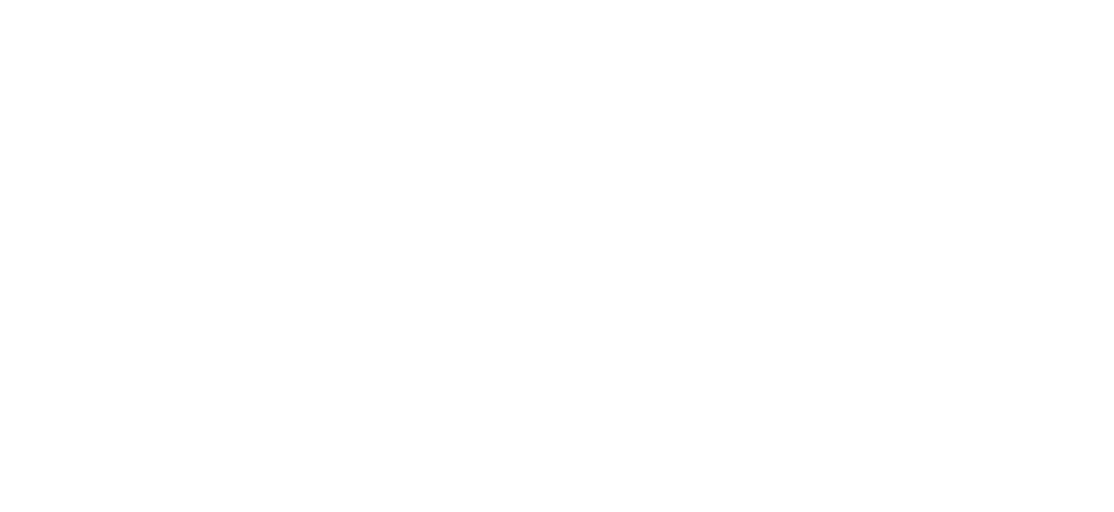 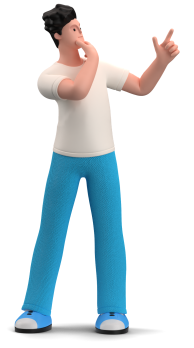 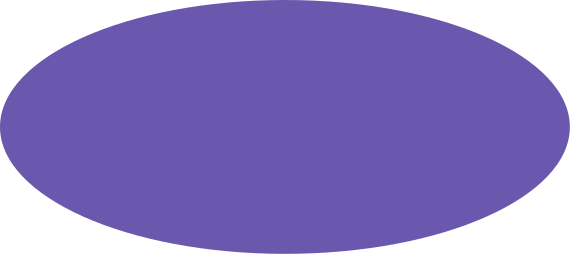 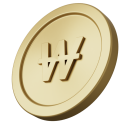 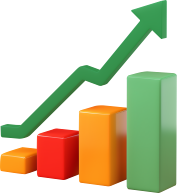 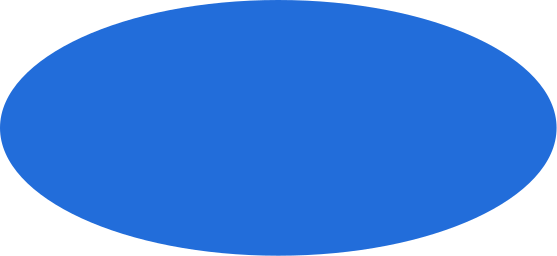 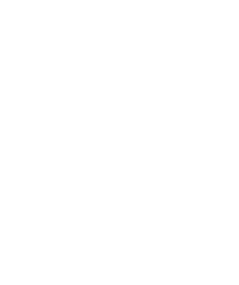 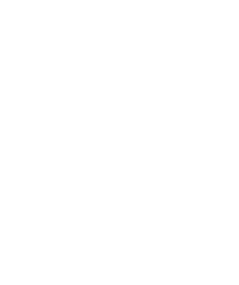 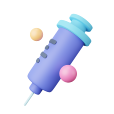 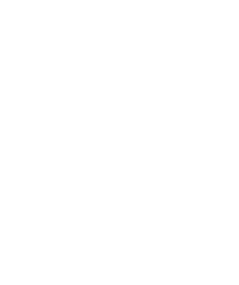 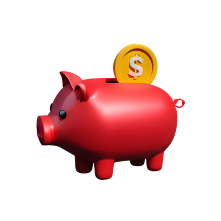 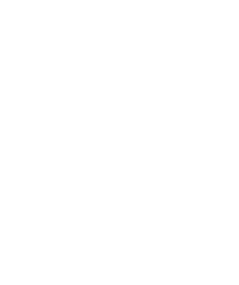 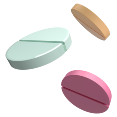 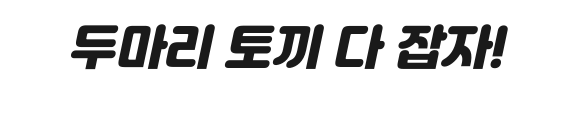 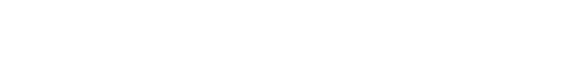 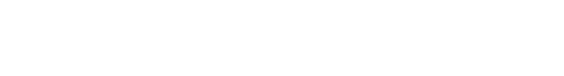 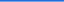 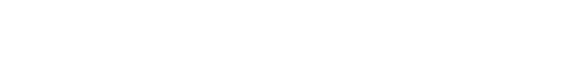 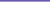 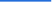 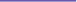 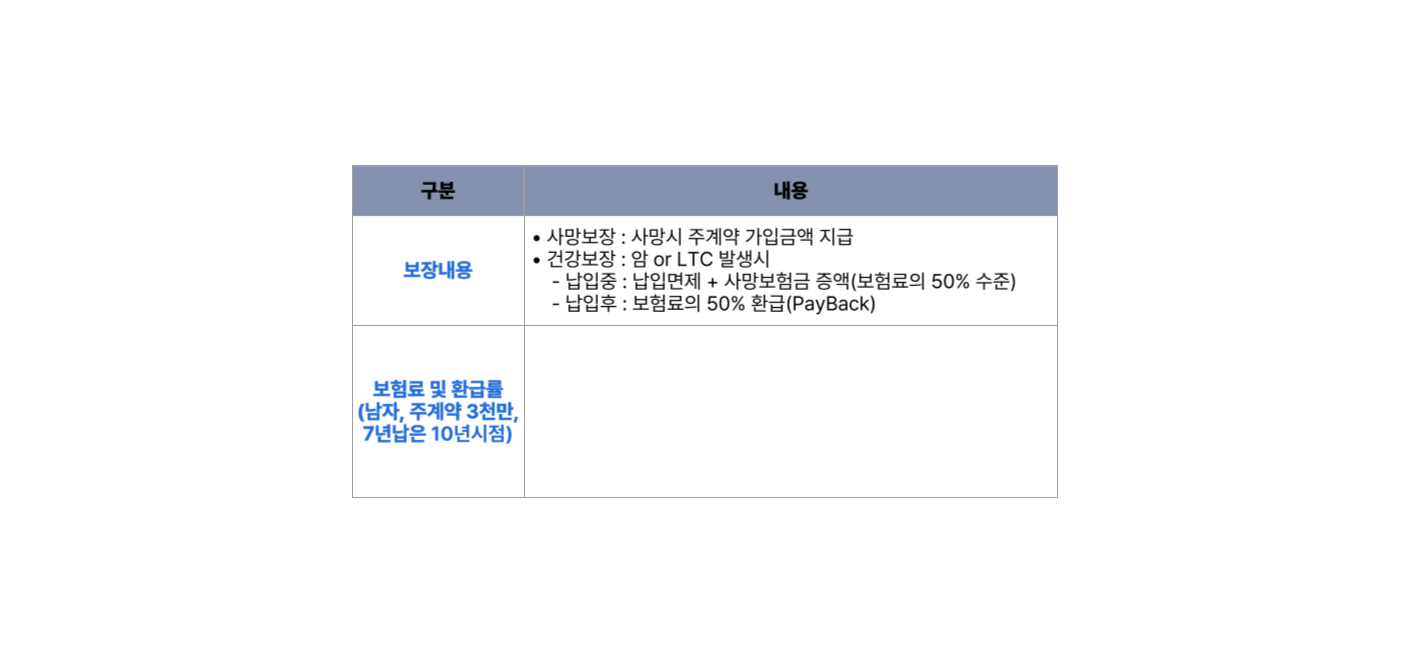 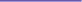 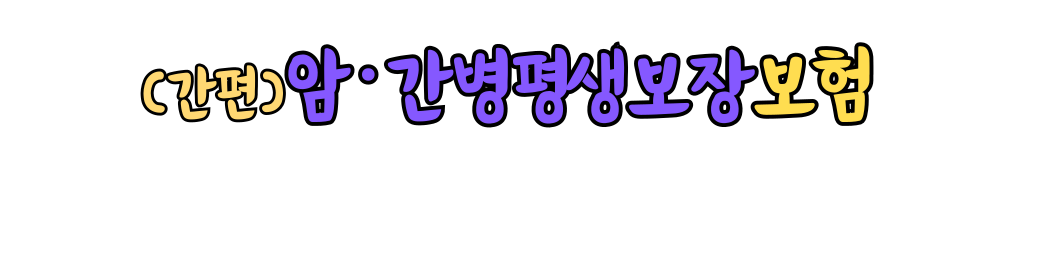 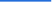 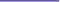 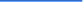 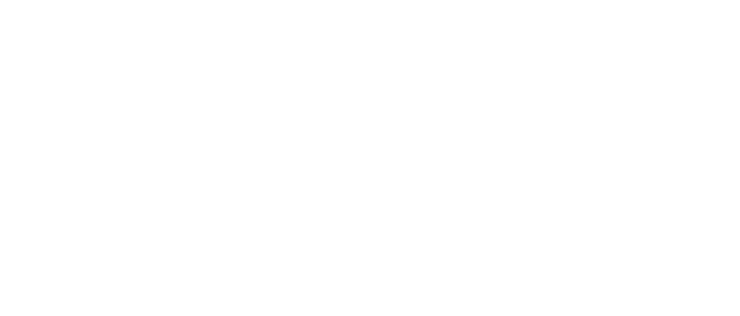 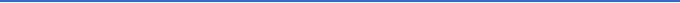 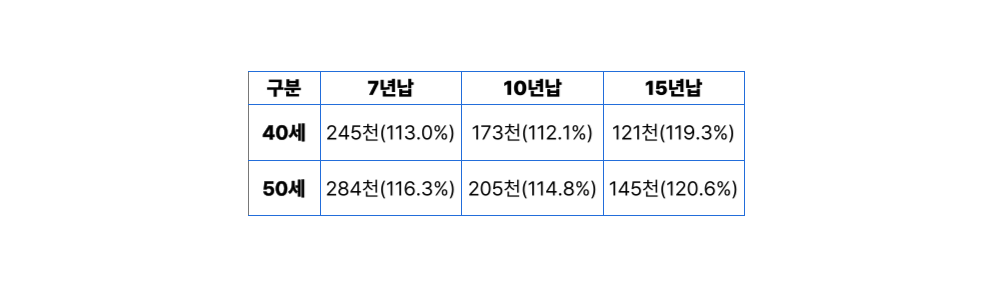 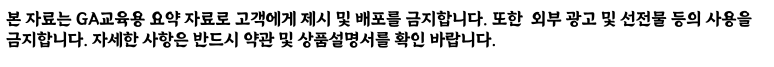 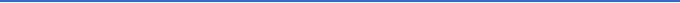 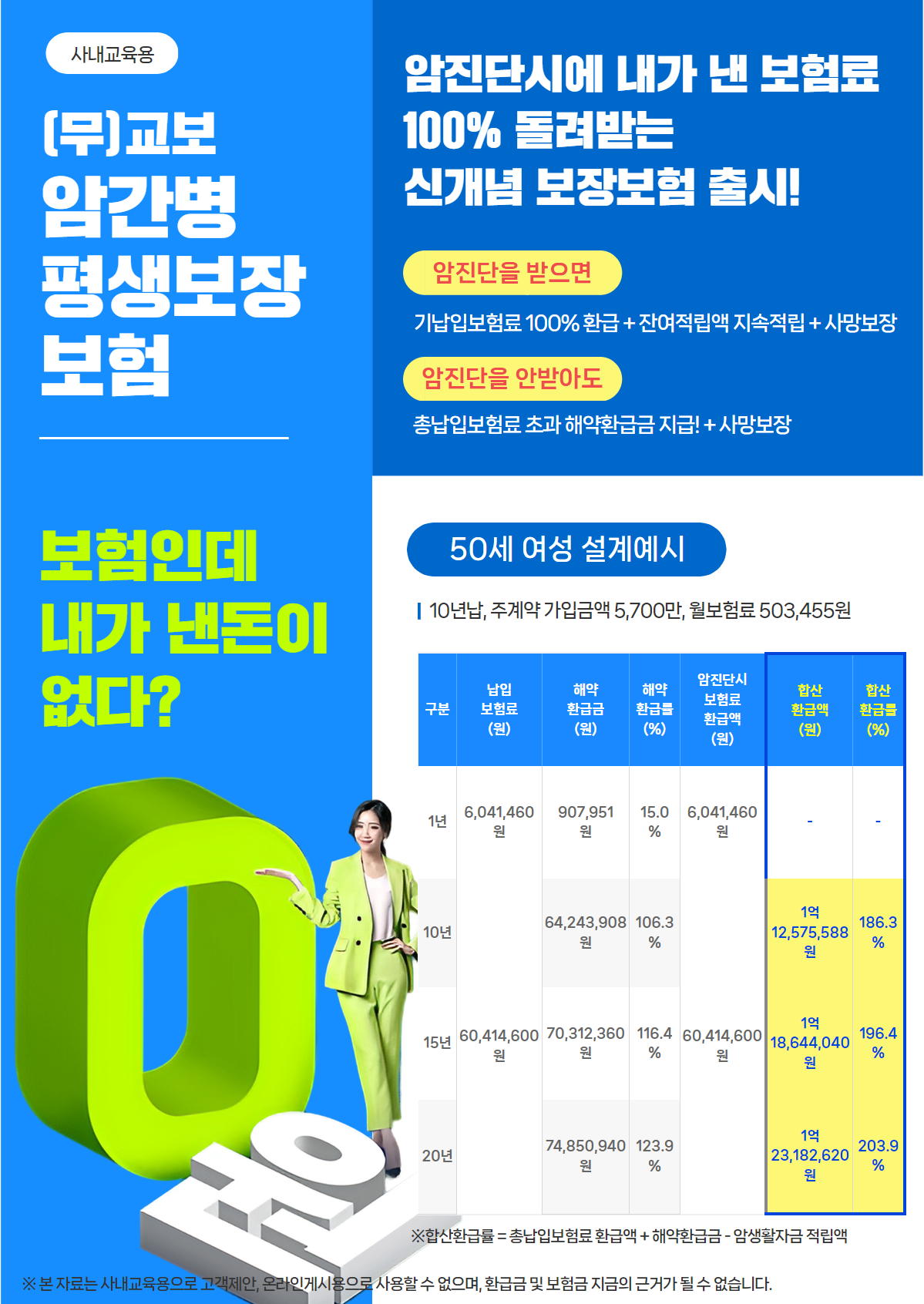 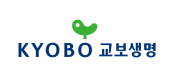 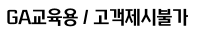 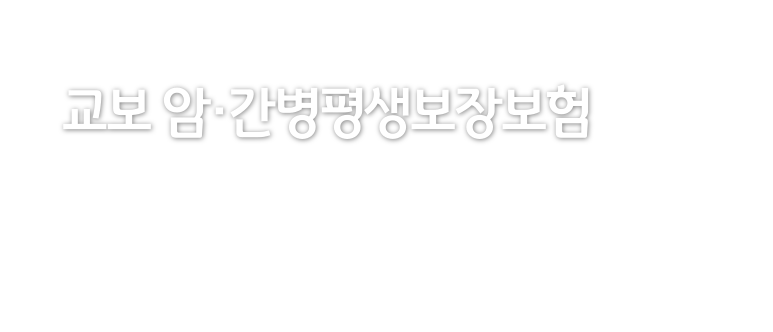 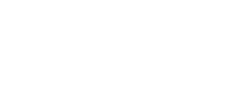 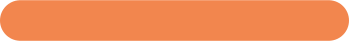 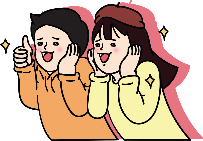 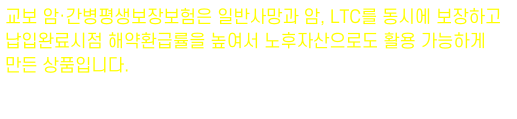 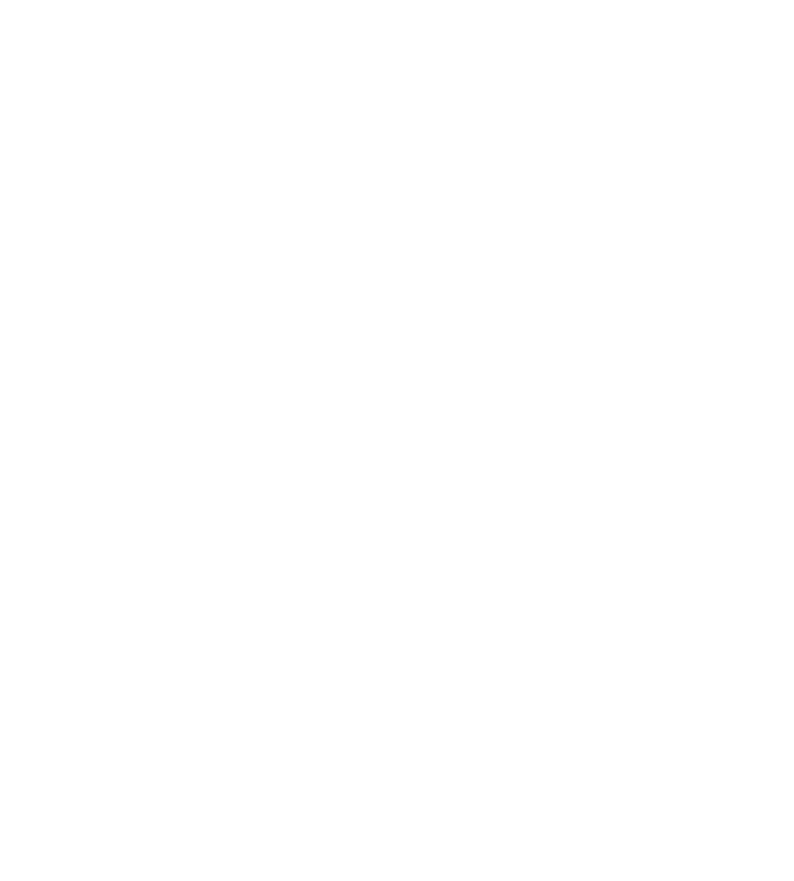 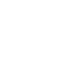 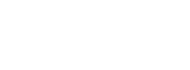 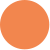 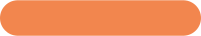 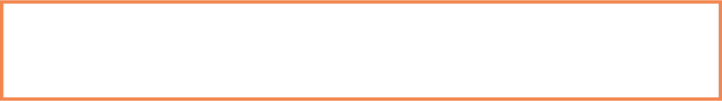 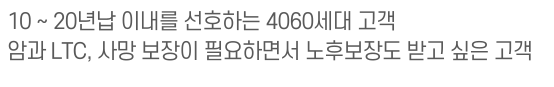 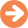 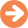 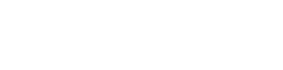 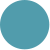 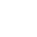 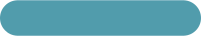 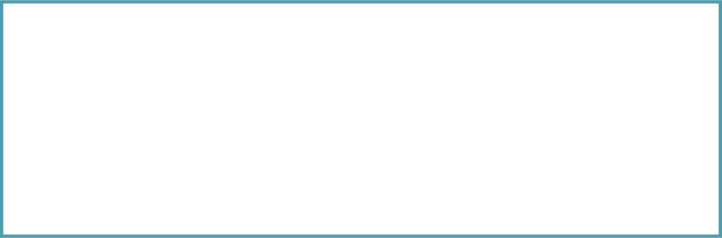 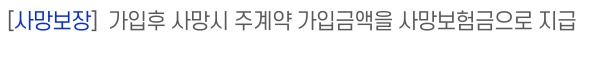 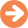 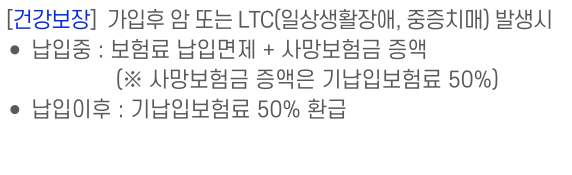 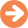 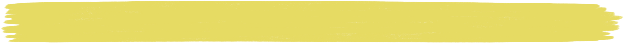 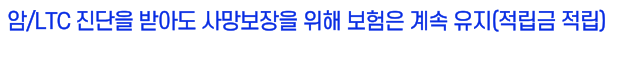 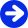 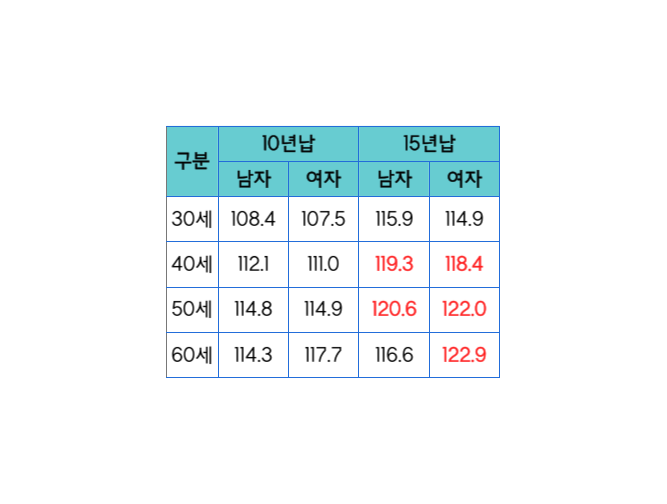 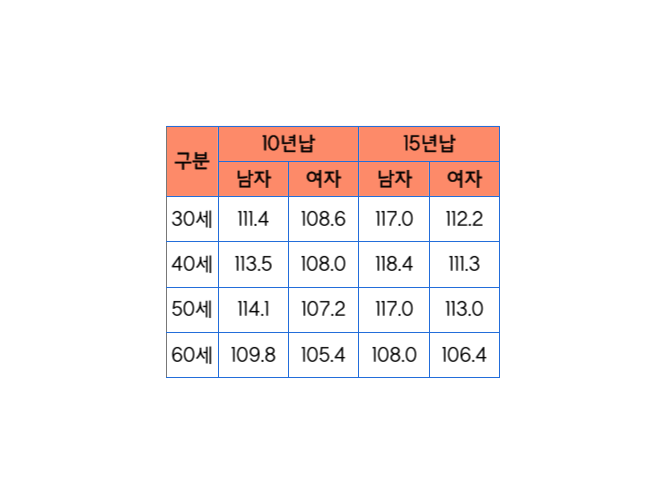 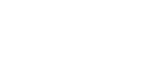 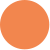 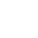 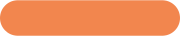 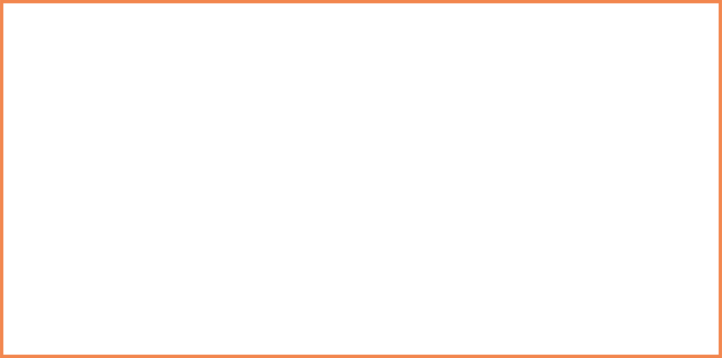 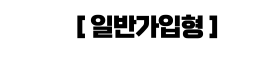 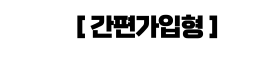 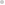 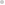 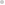 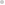 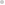 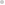 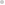 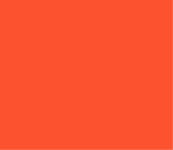 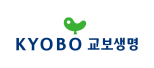 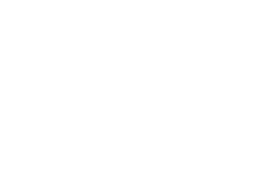 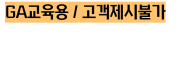 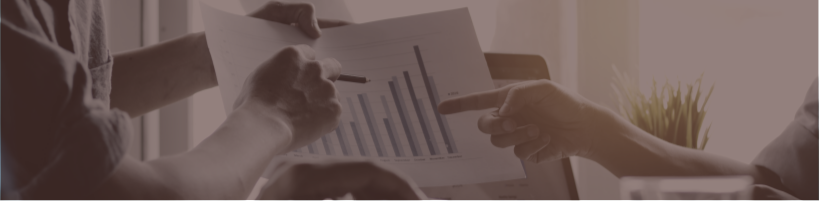 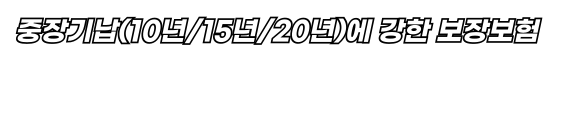 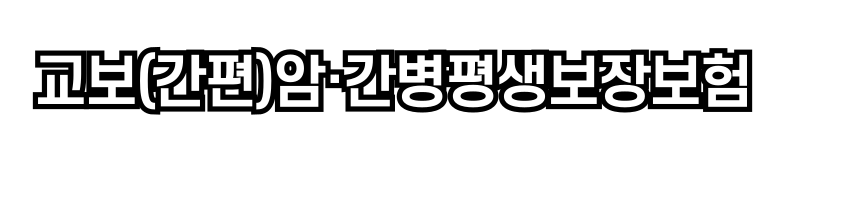 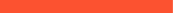 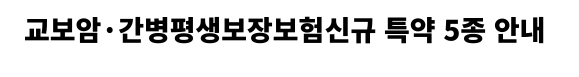 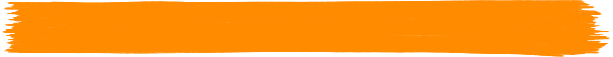 (기준 : 1구좌, 40세, 남자, 20년납, 갱신형)
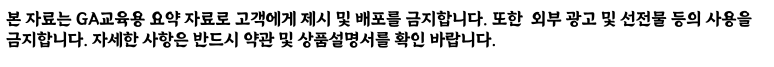 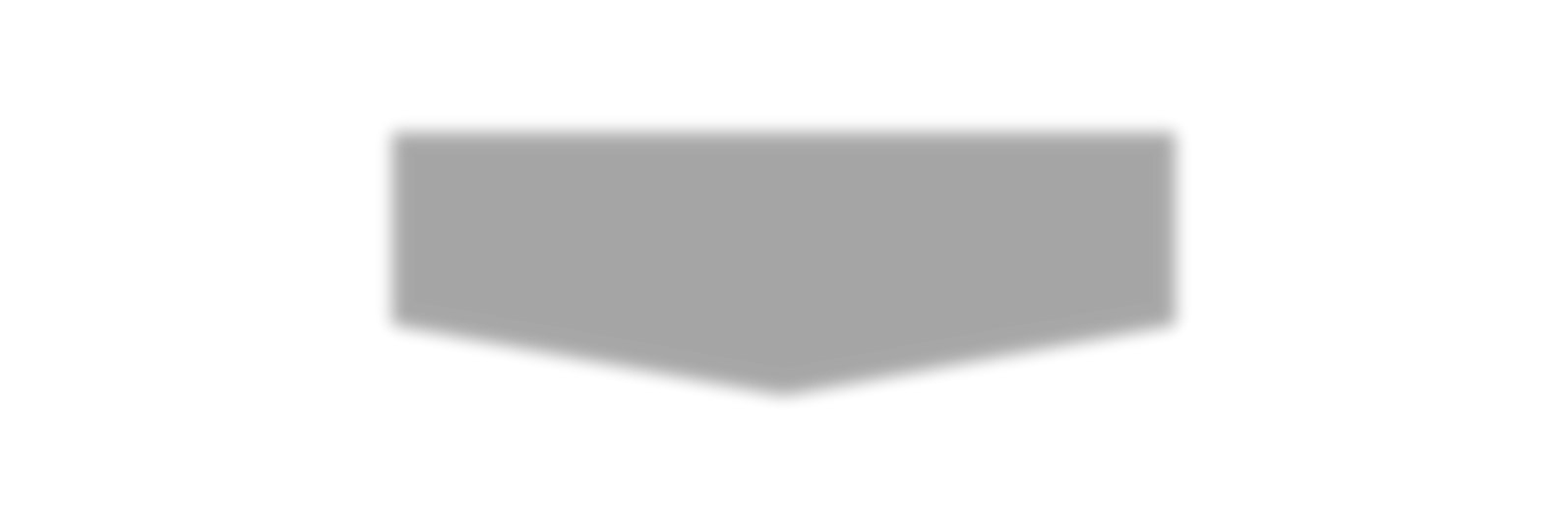 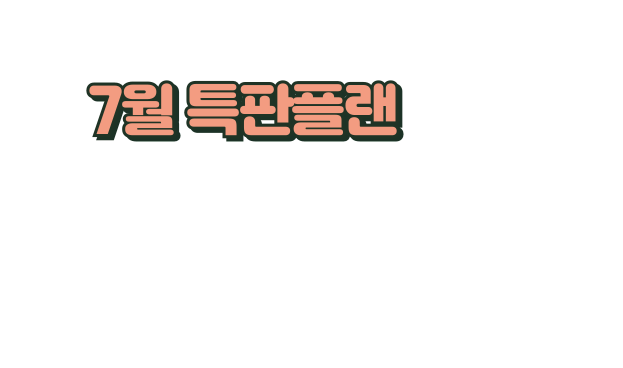 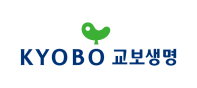 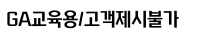 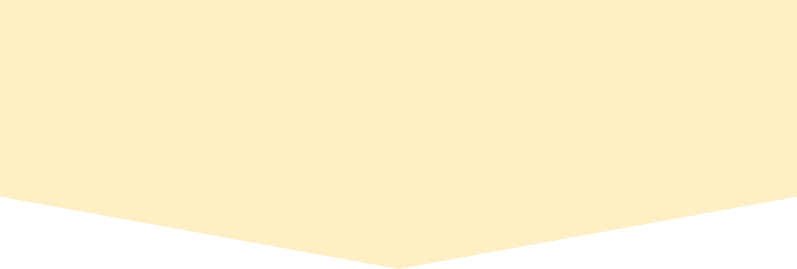 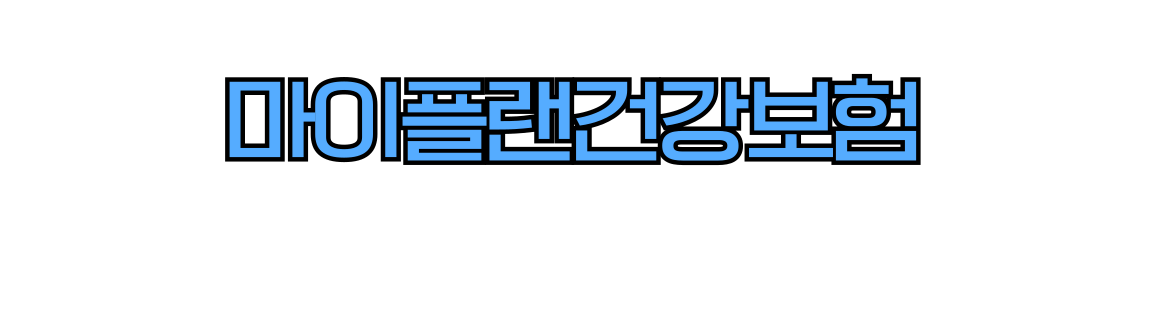 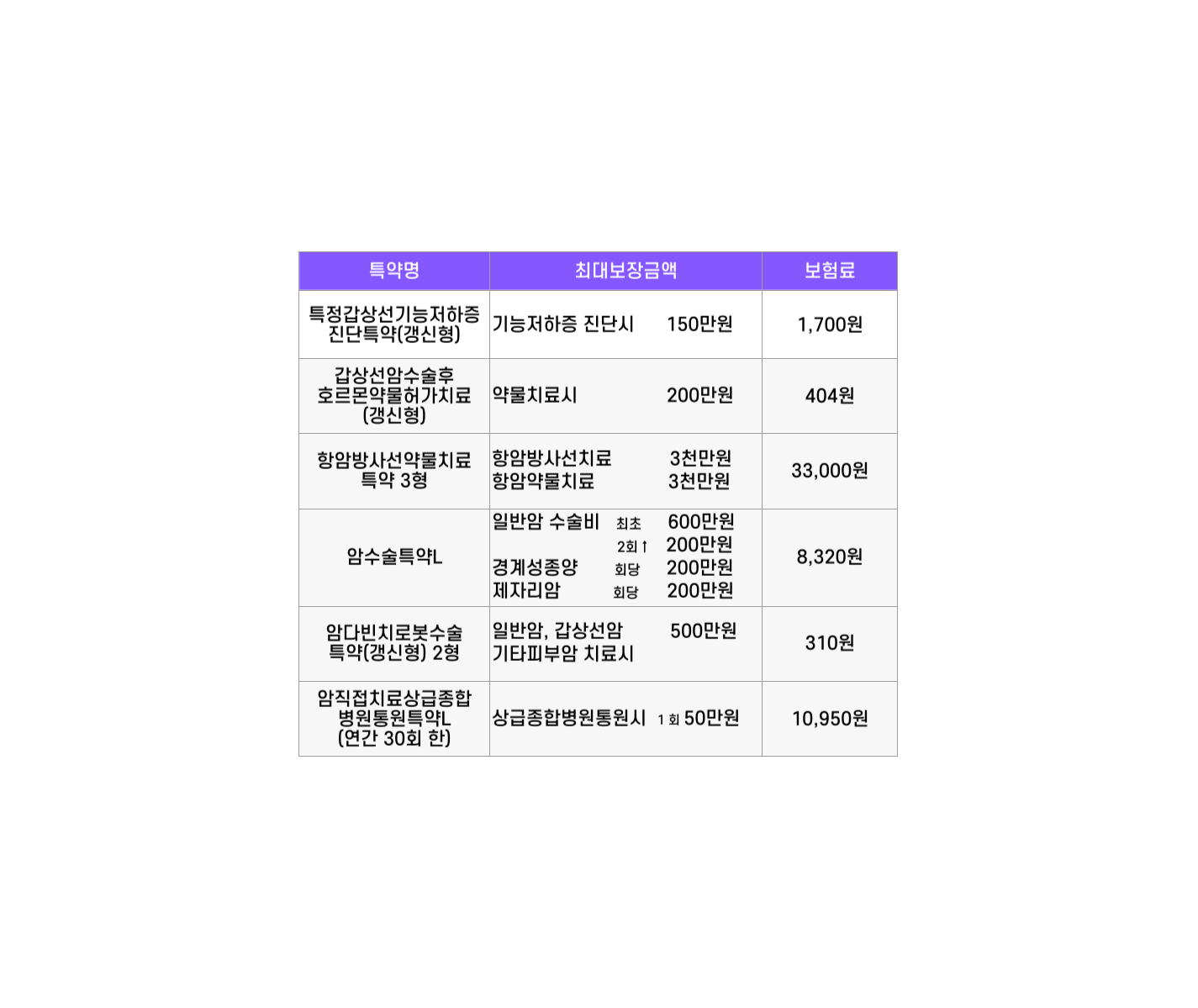 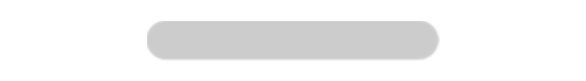 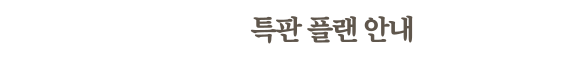 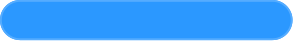 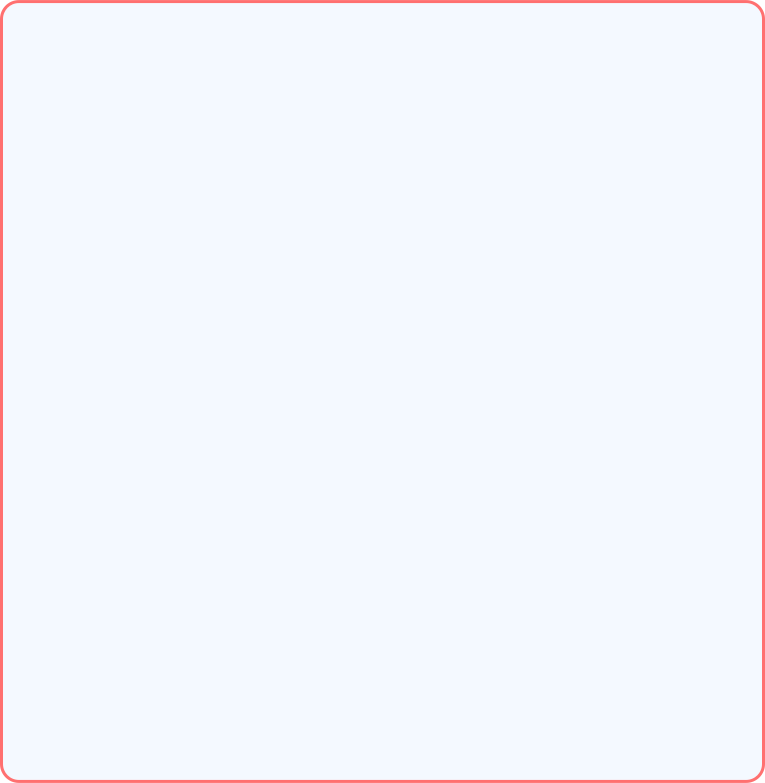 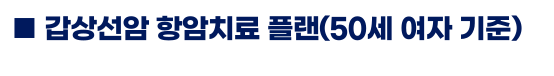 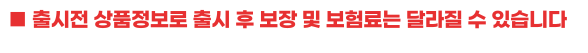 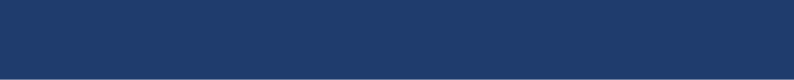 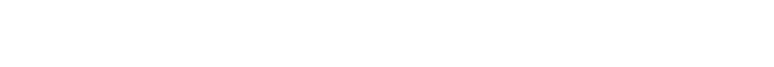 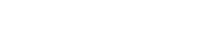 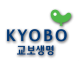 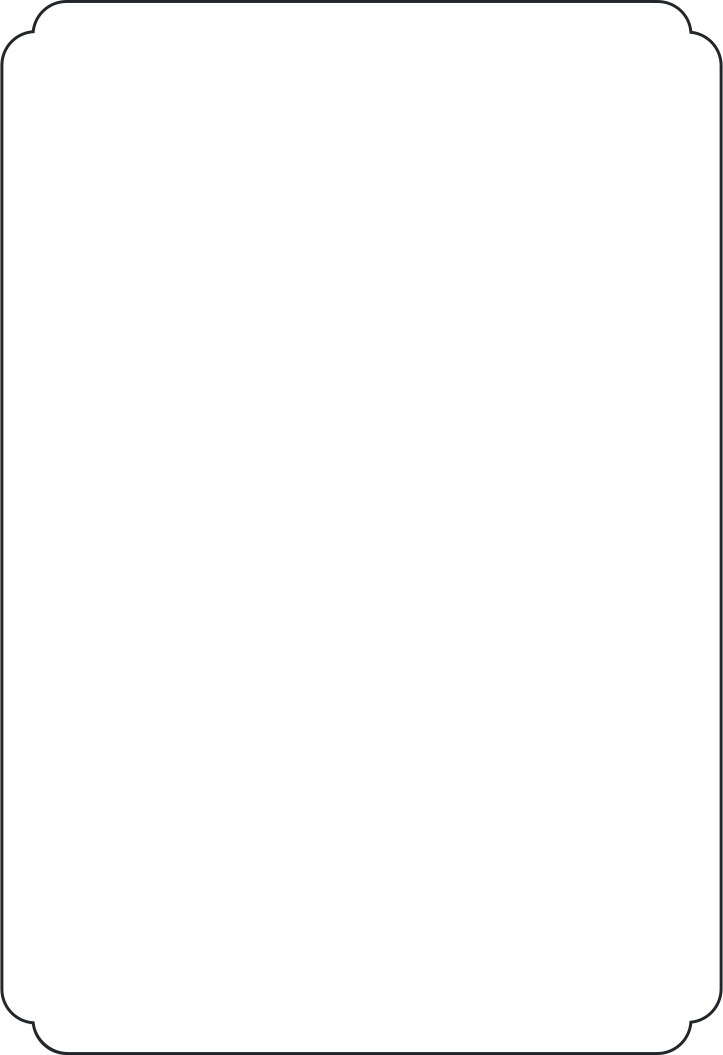 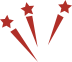 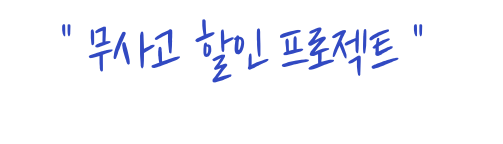 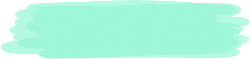 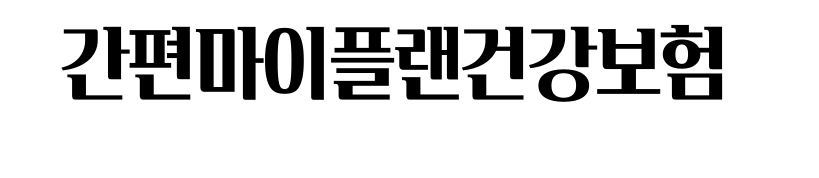 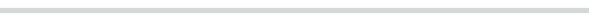 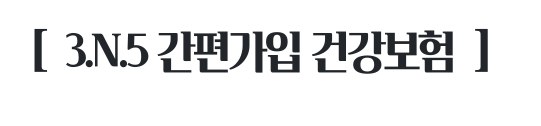 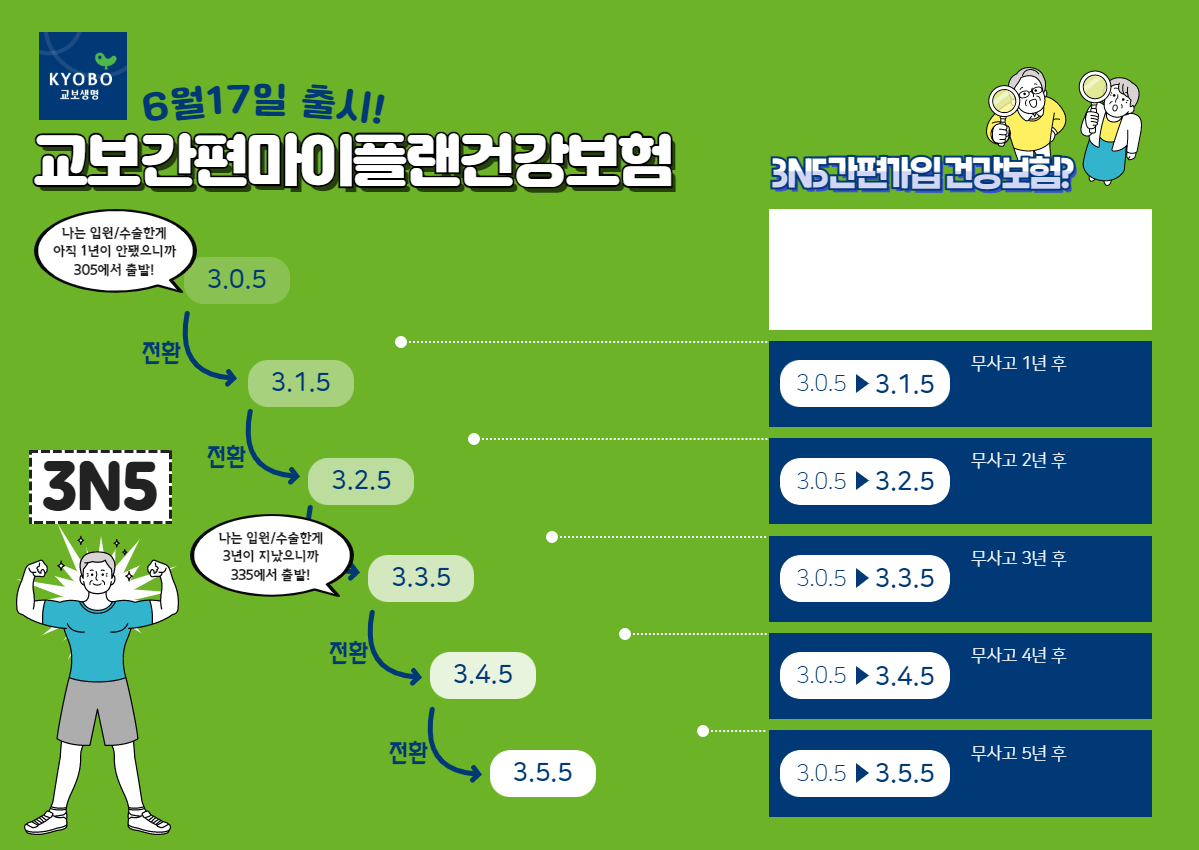 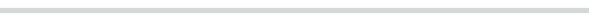 입원/수술로 3.0.5를 가입해도
무사고 1년마다 보험료를 할인해 드립니다
(종형 전환)
50세 남자 20년납, 주계약 100만
암진단특약(비갱신) 1,000만
소액암진단특약(비갱신) 1,000만
뇌혈관질환진단특약(비갱신) 1,000만
허혈심장질환진단특약(비갱신) 1,000만
가입
예시
66,030원
60,490원
8.4%할인
58,190원
11.9%할인
57,270원
13.3%할인
55,520원
15.9%할인
54,360원
17.7%할인
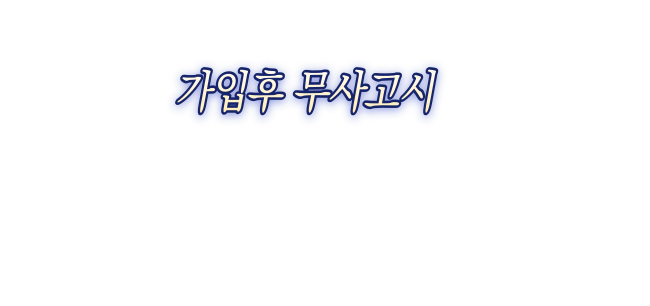 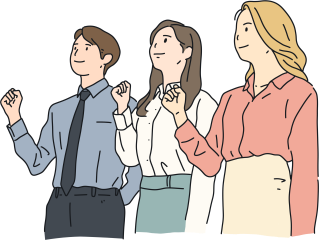 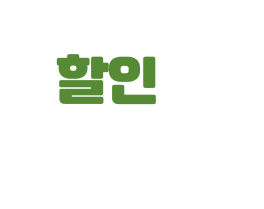 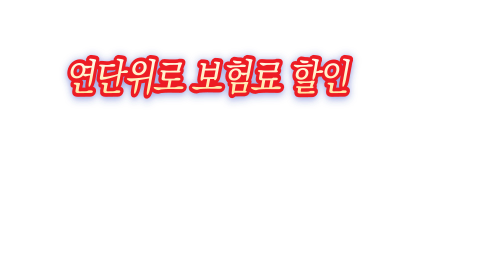 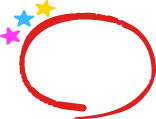 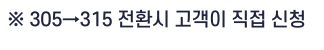 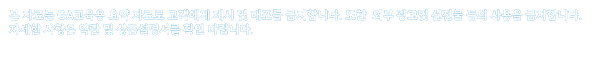 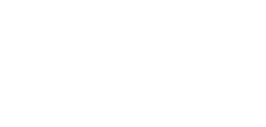 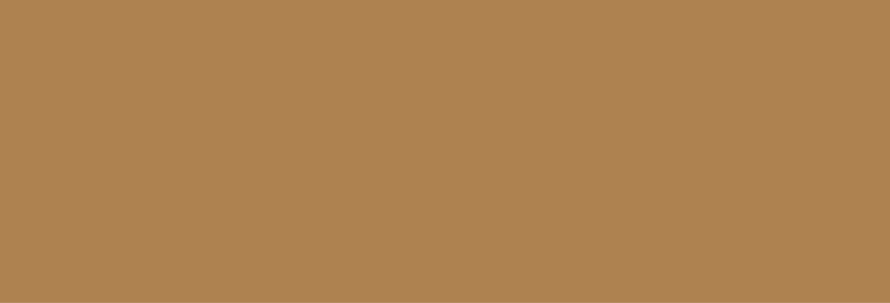 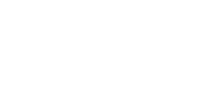 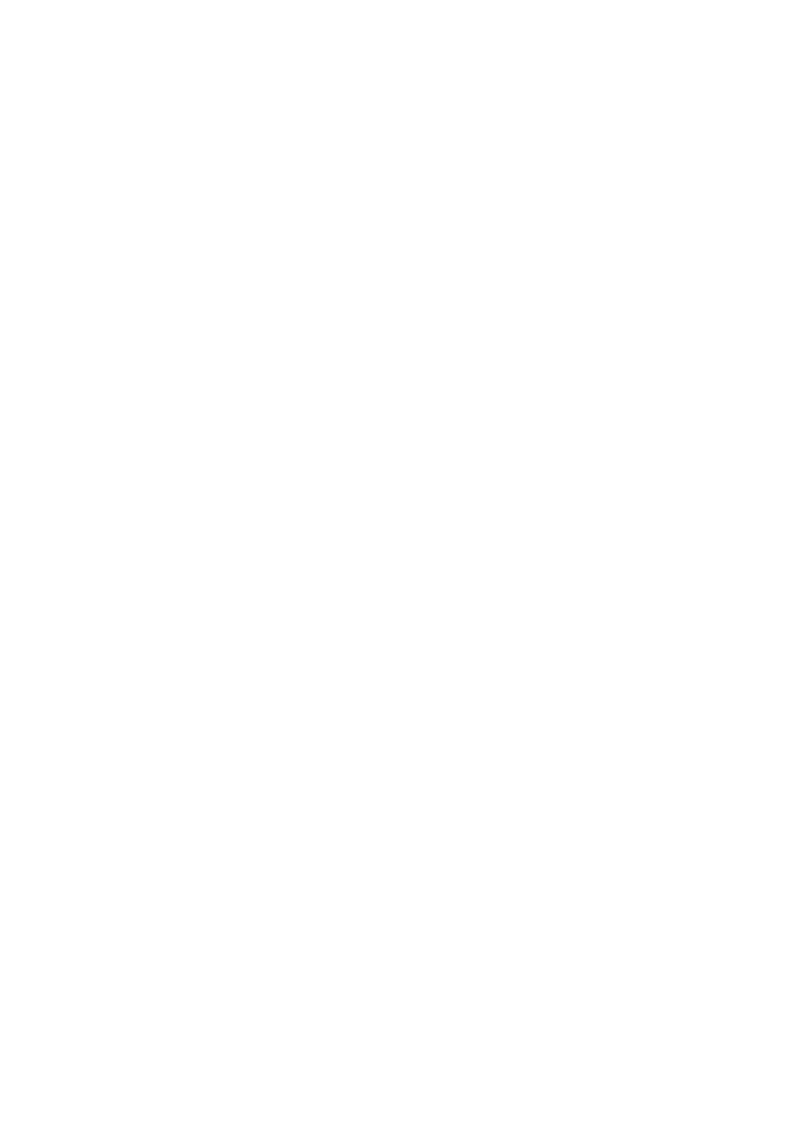 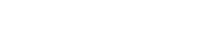 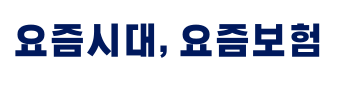 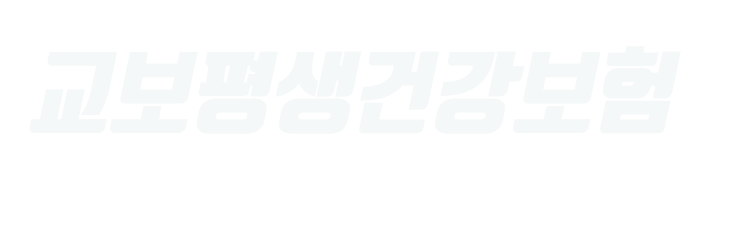 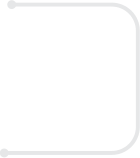 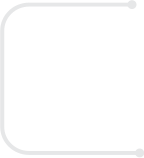 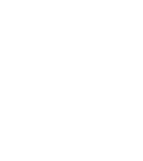 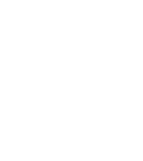 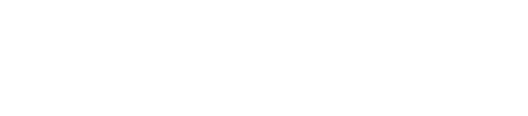 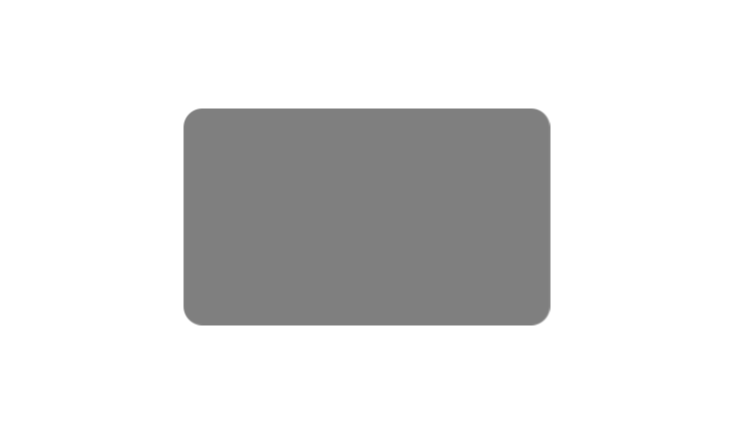 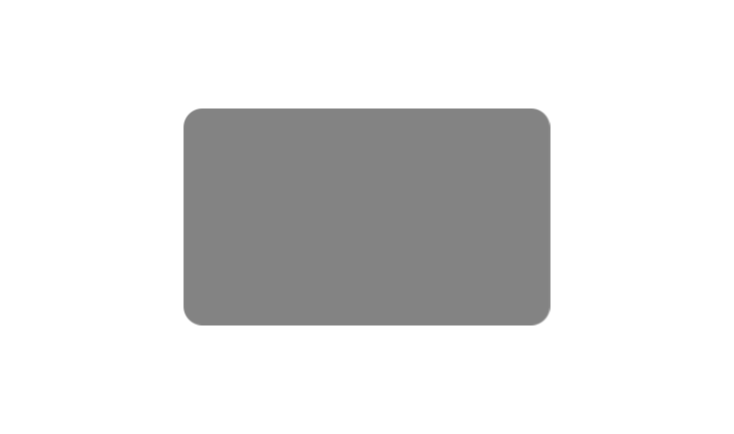 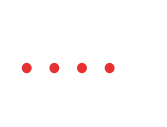 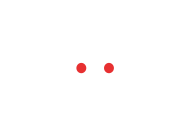 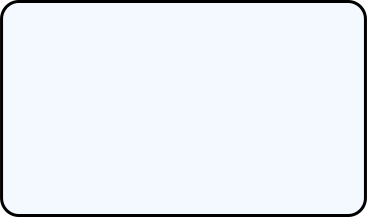 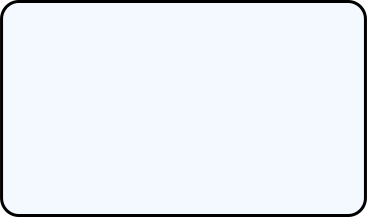 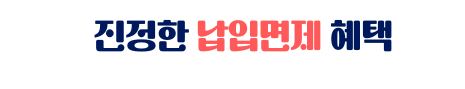 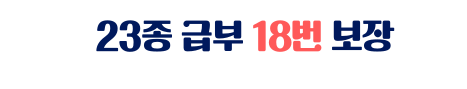 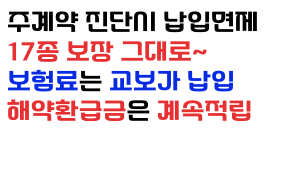 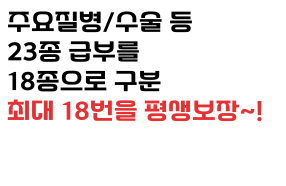 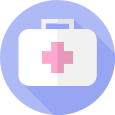 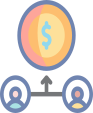 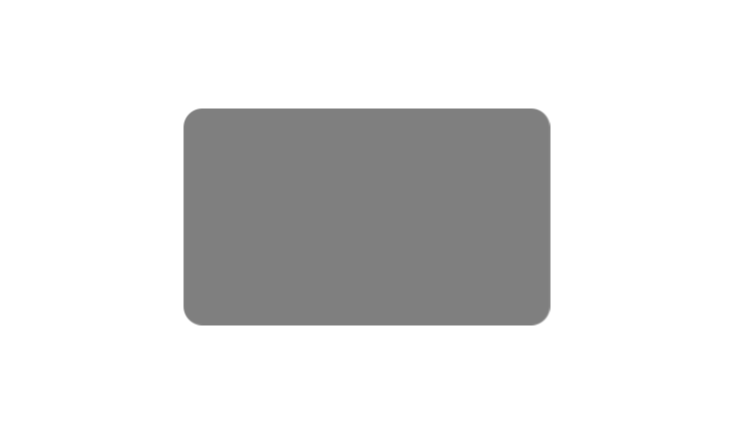 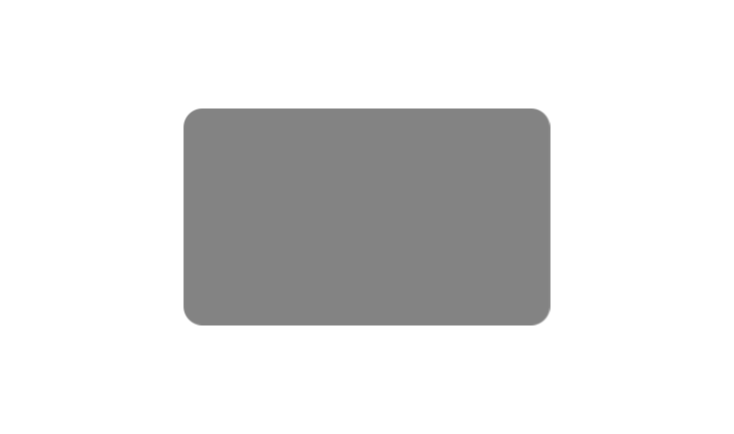 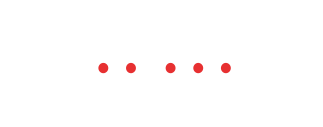 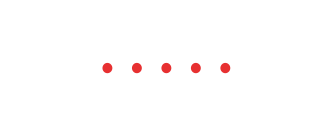 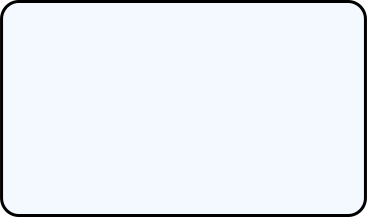 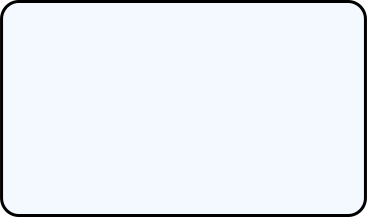 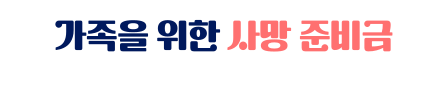 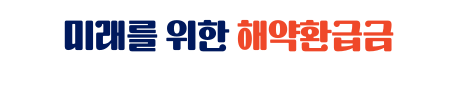 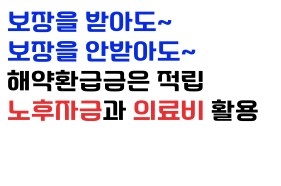 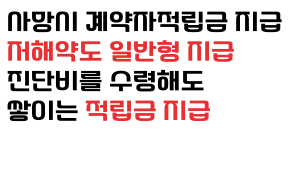 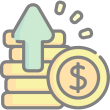 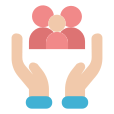 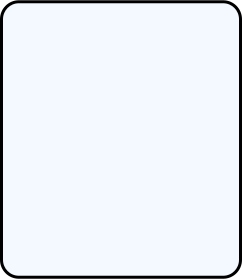 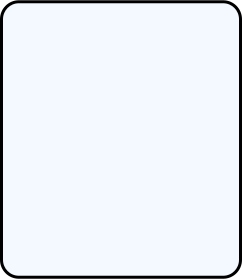 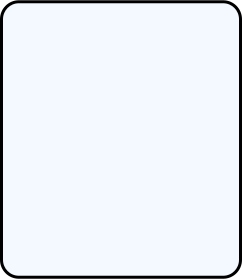 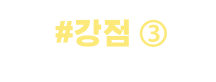 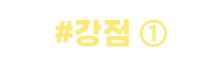 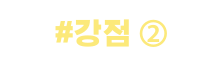 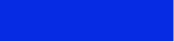 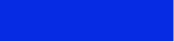 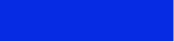 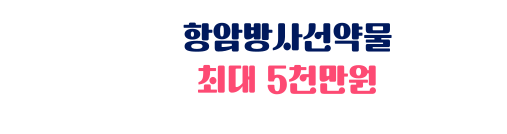 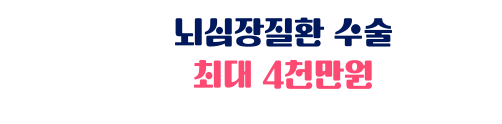 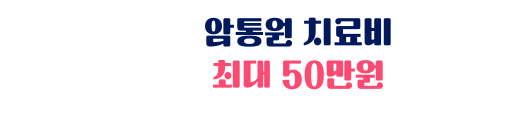 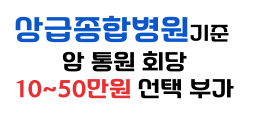 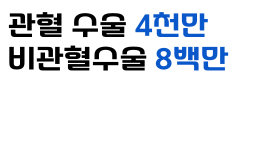 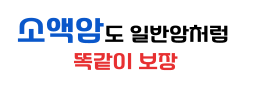 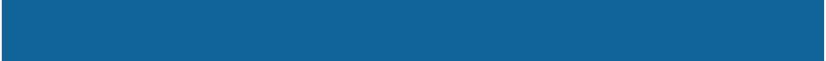 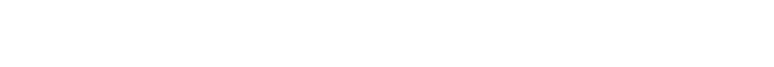 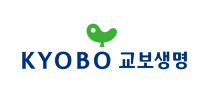 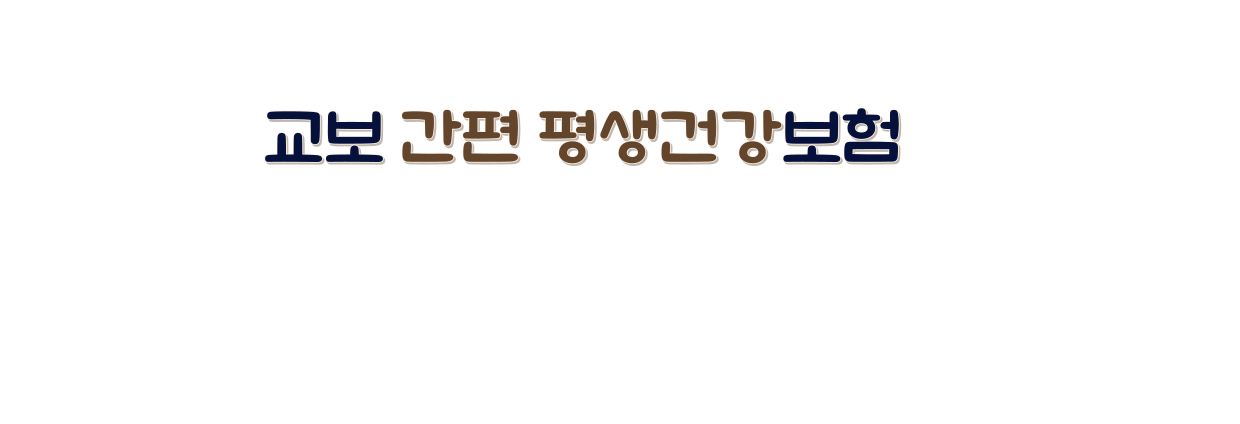 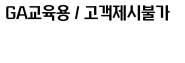 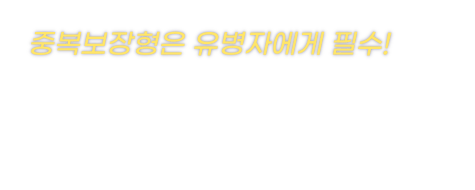 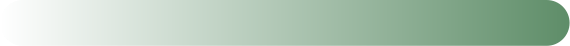 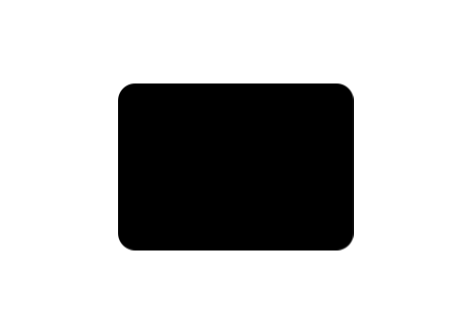 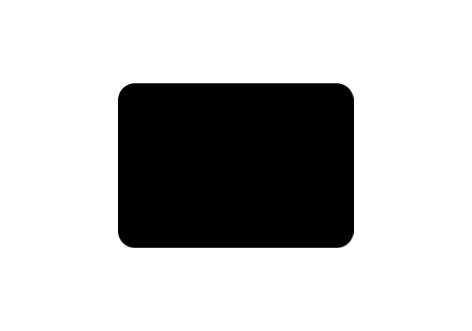 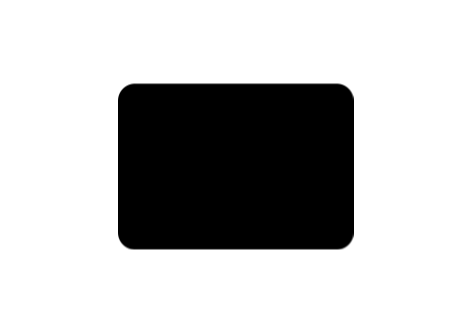 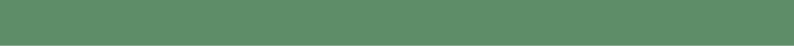 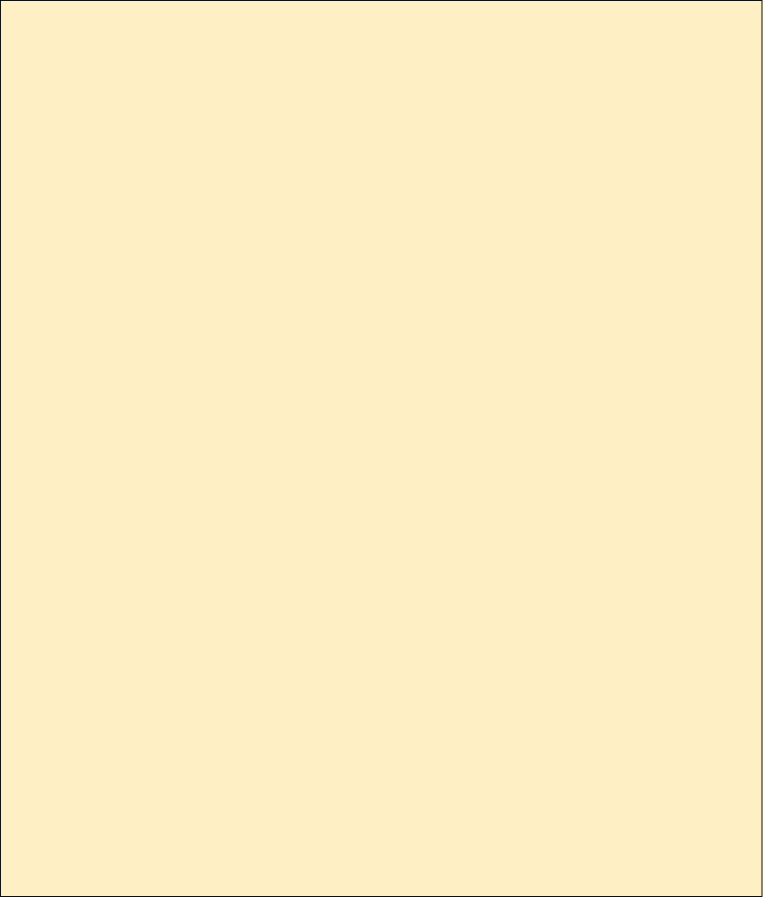 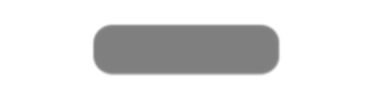 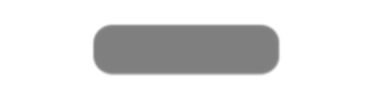 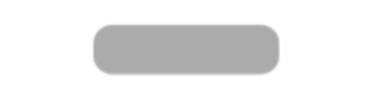 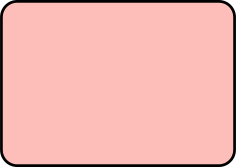 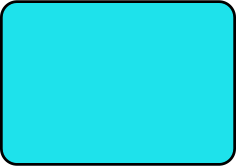 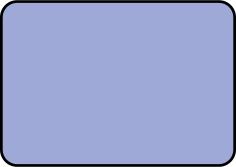 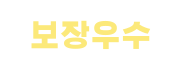 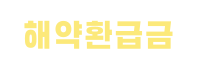 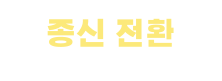 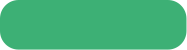 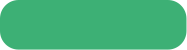 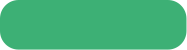 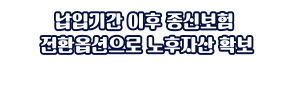 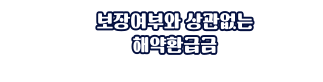 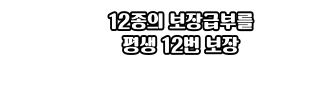 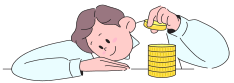 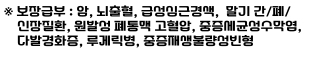 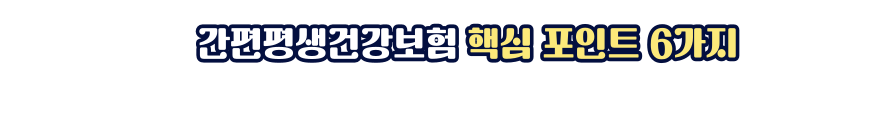 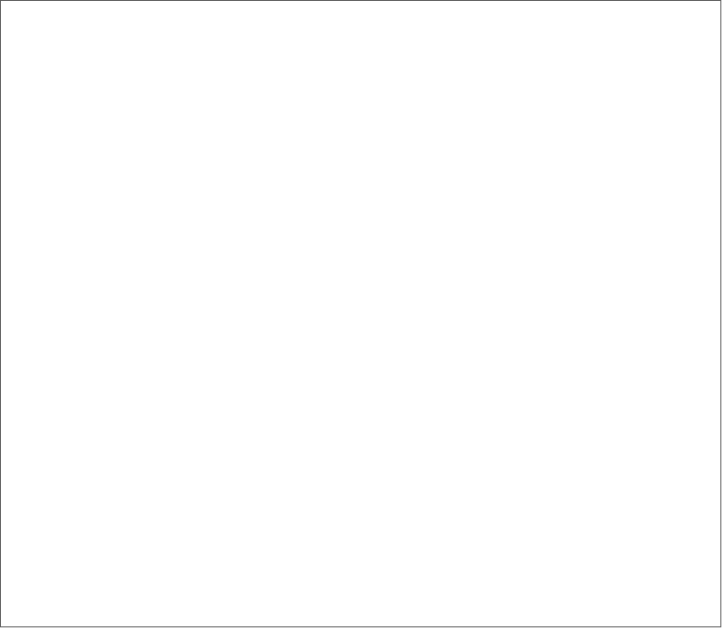 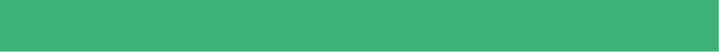 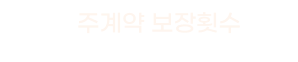 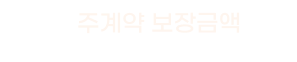 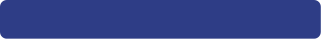 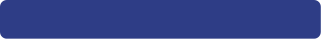 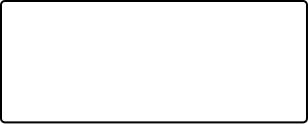 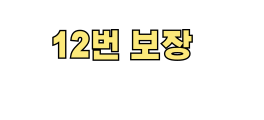 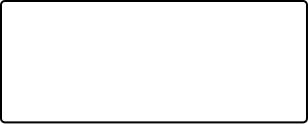 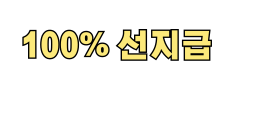 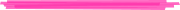 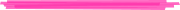 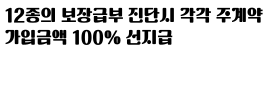 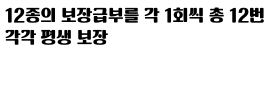 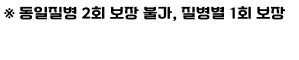 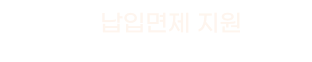 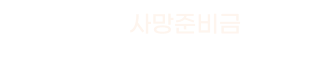 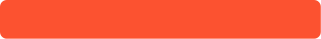 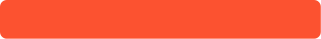 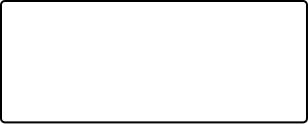 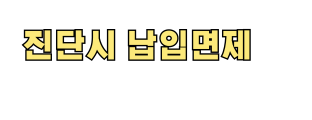 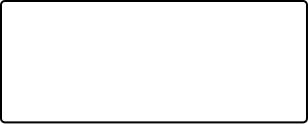 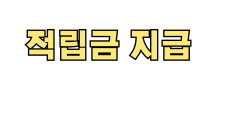 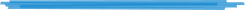 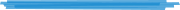 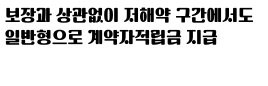 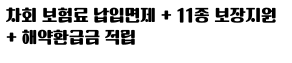 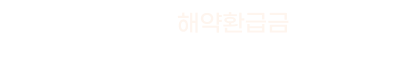 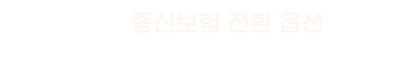 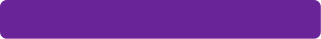 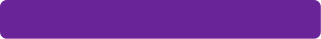 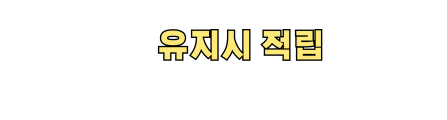 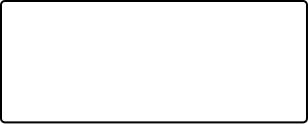 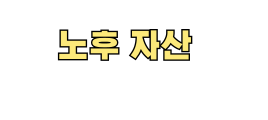 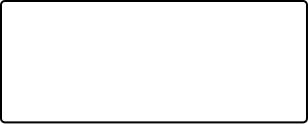 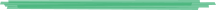 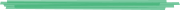 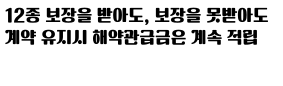 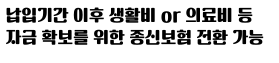 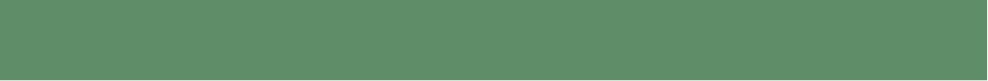 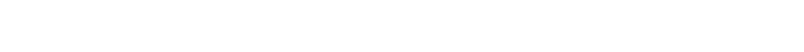 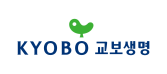 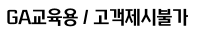 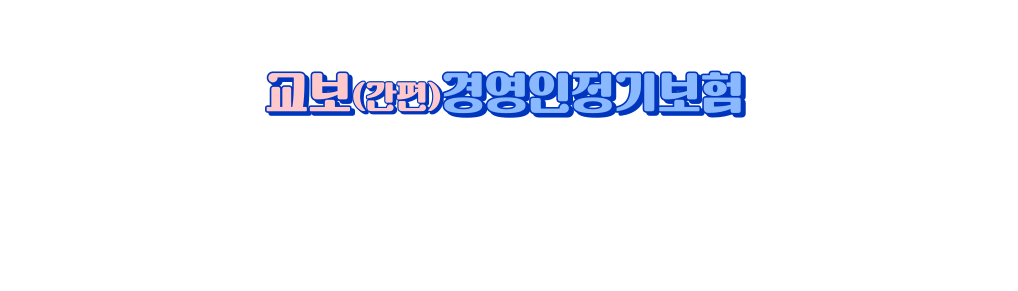 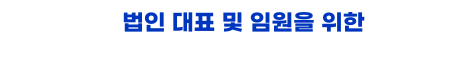 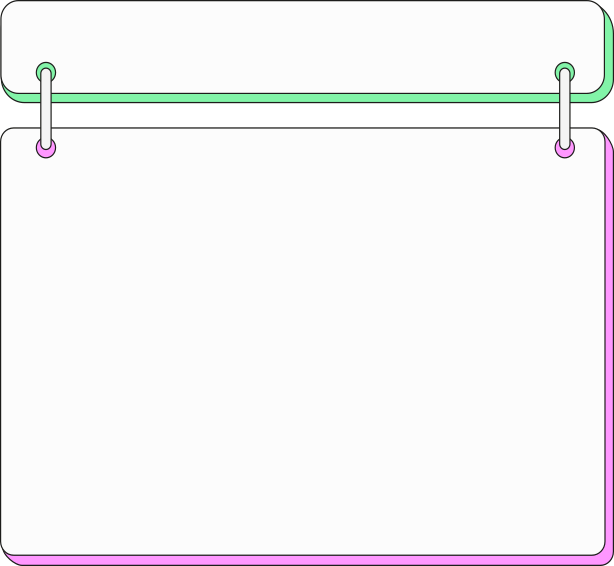 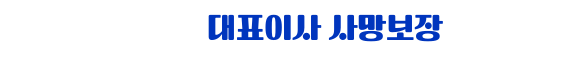 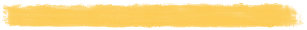 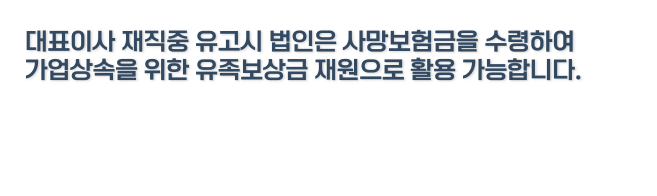 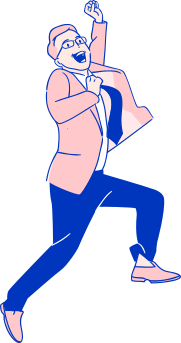 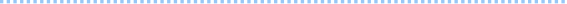 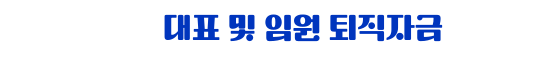 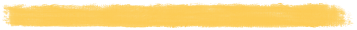 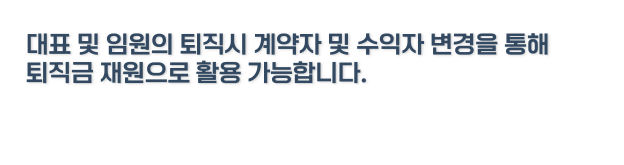 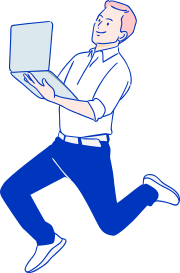 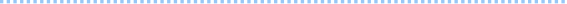 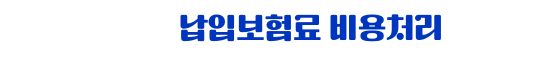 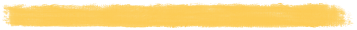 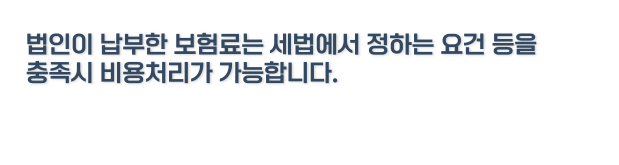 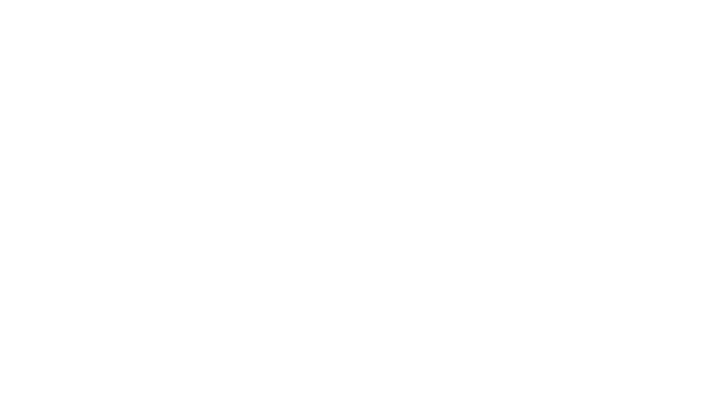 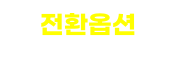 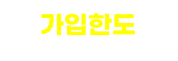 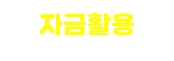 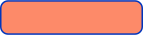 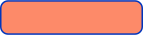 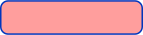 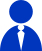 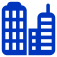 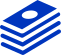 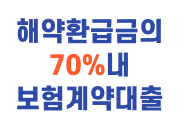 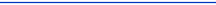 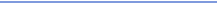 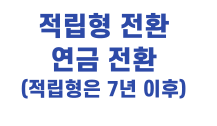 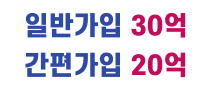 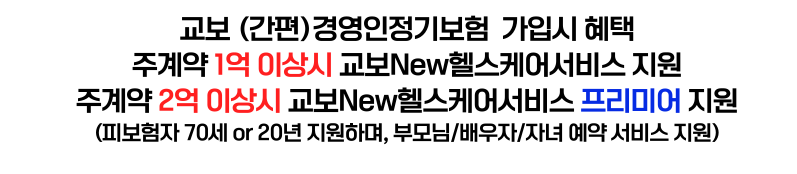 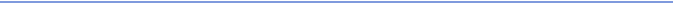 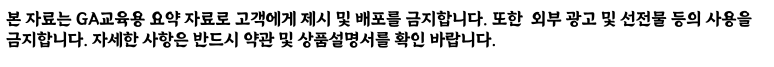 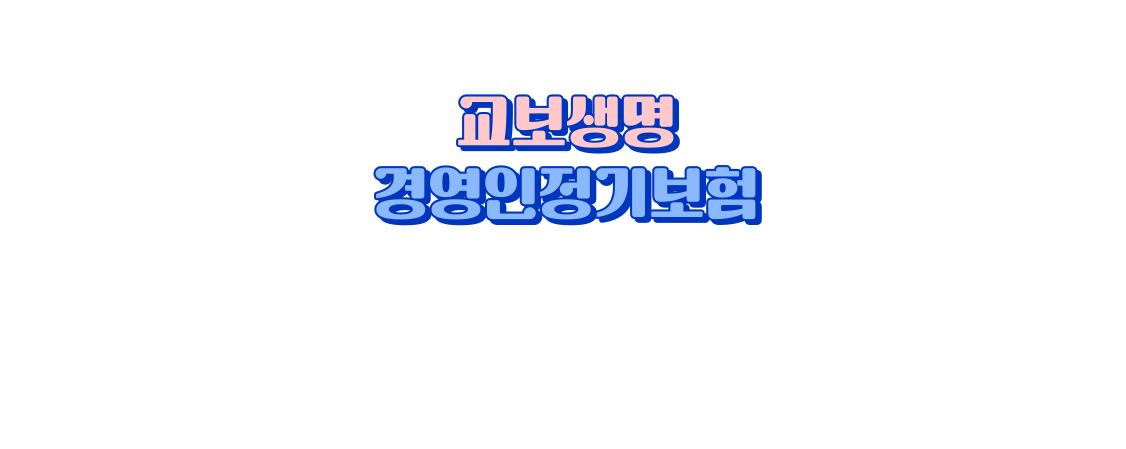 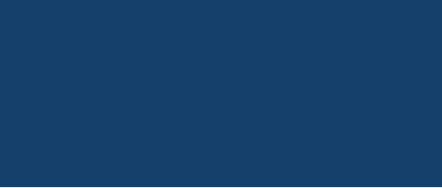 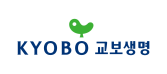 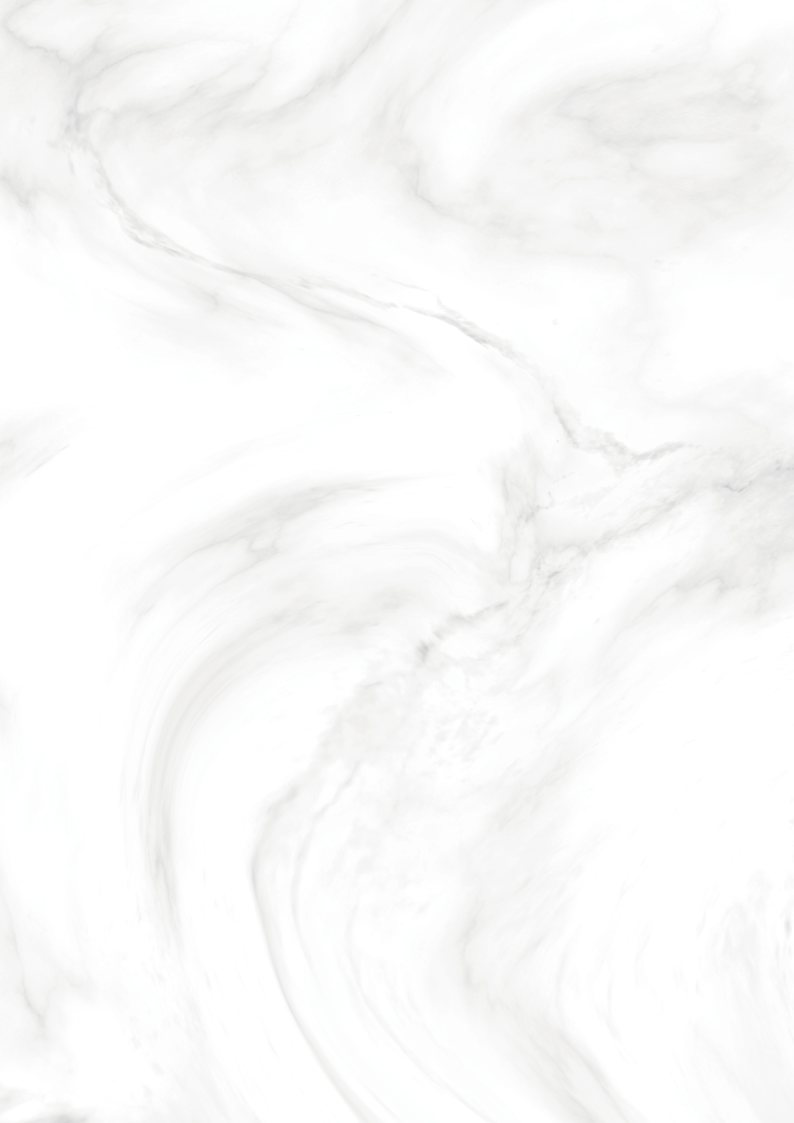 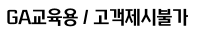 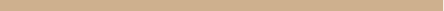 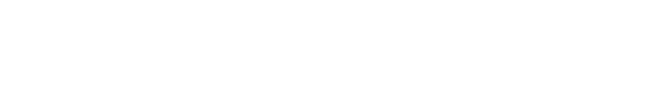 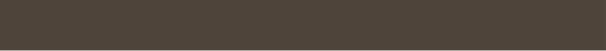 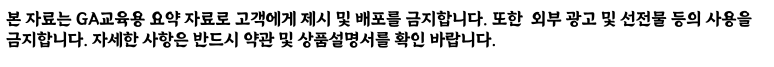 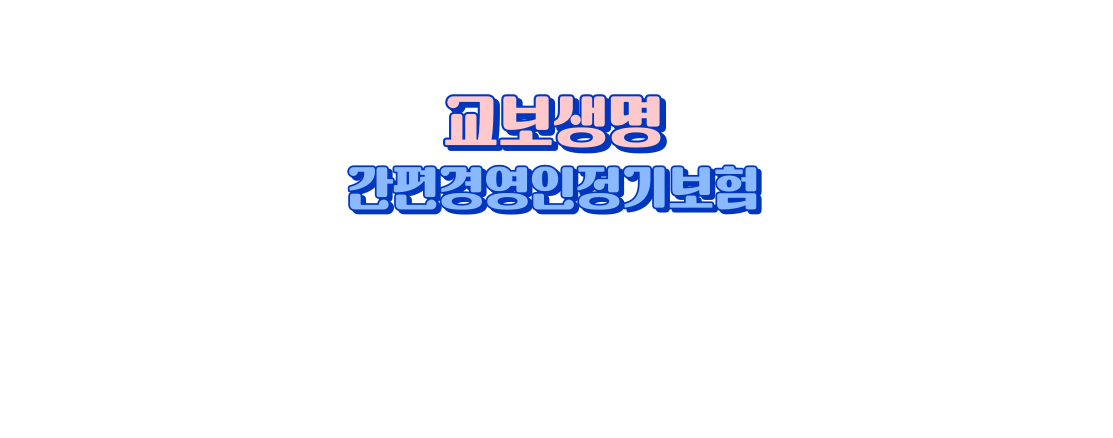 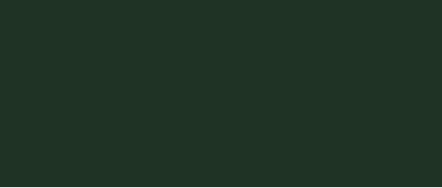 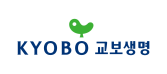 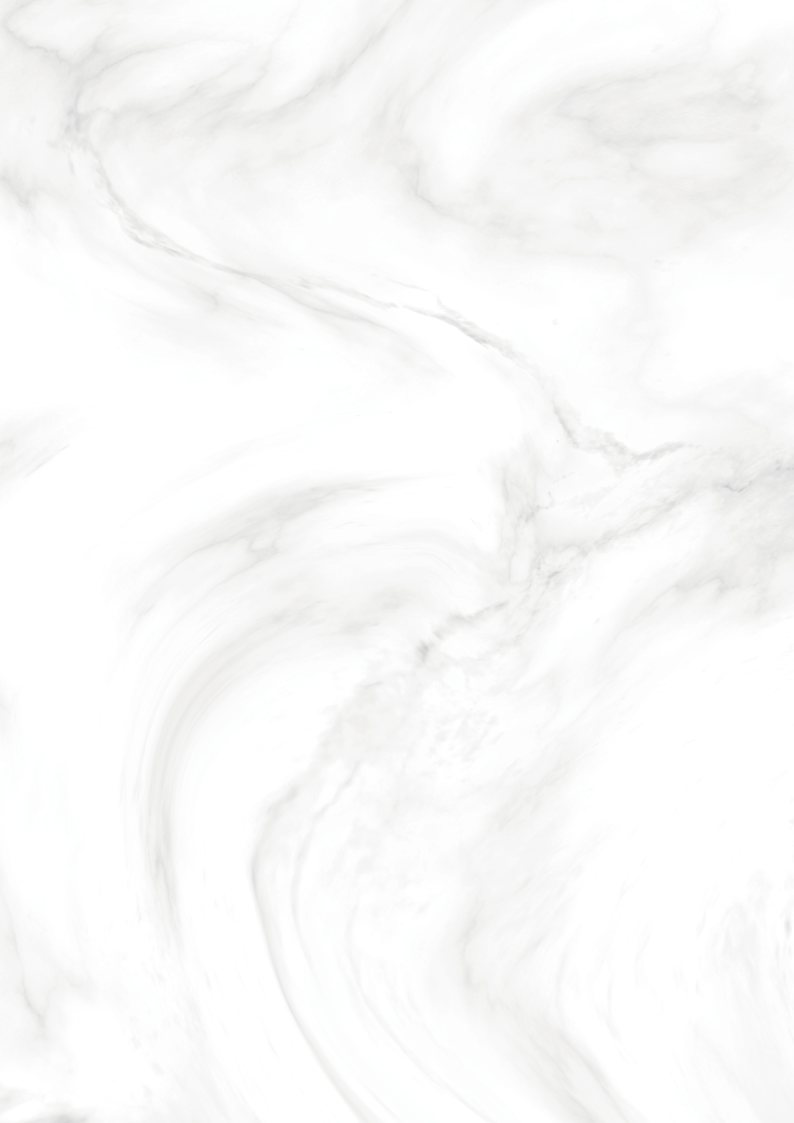 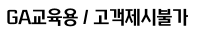 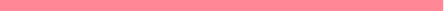 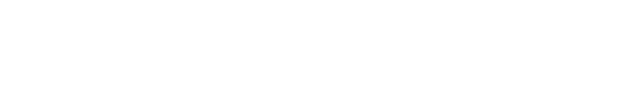 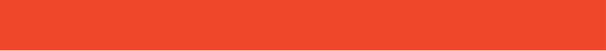 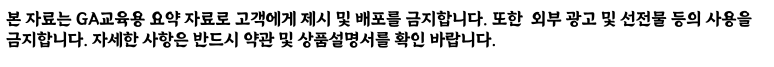 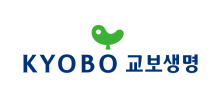 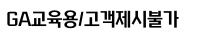 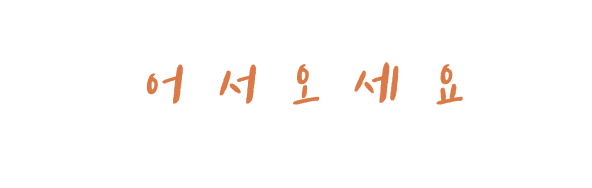 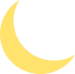 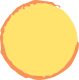 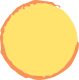 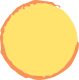 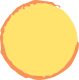 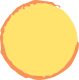 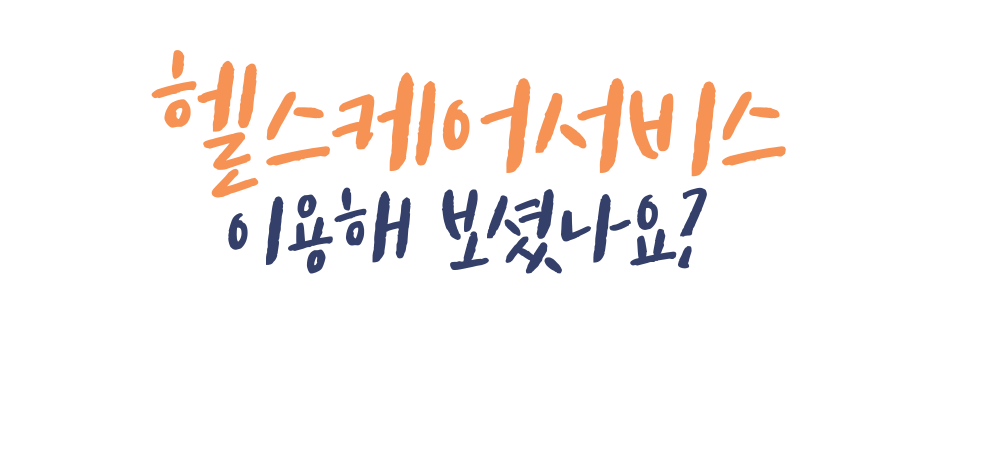 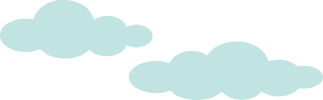 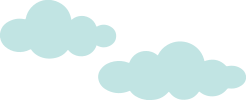 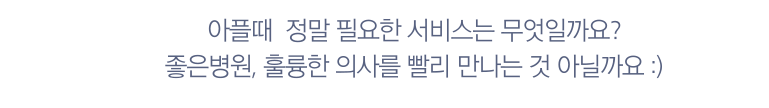 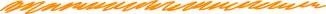 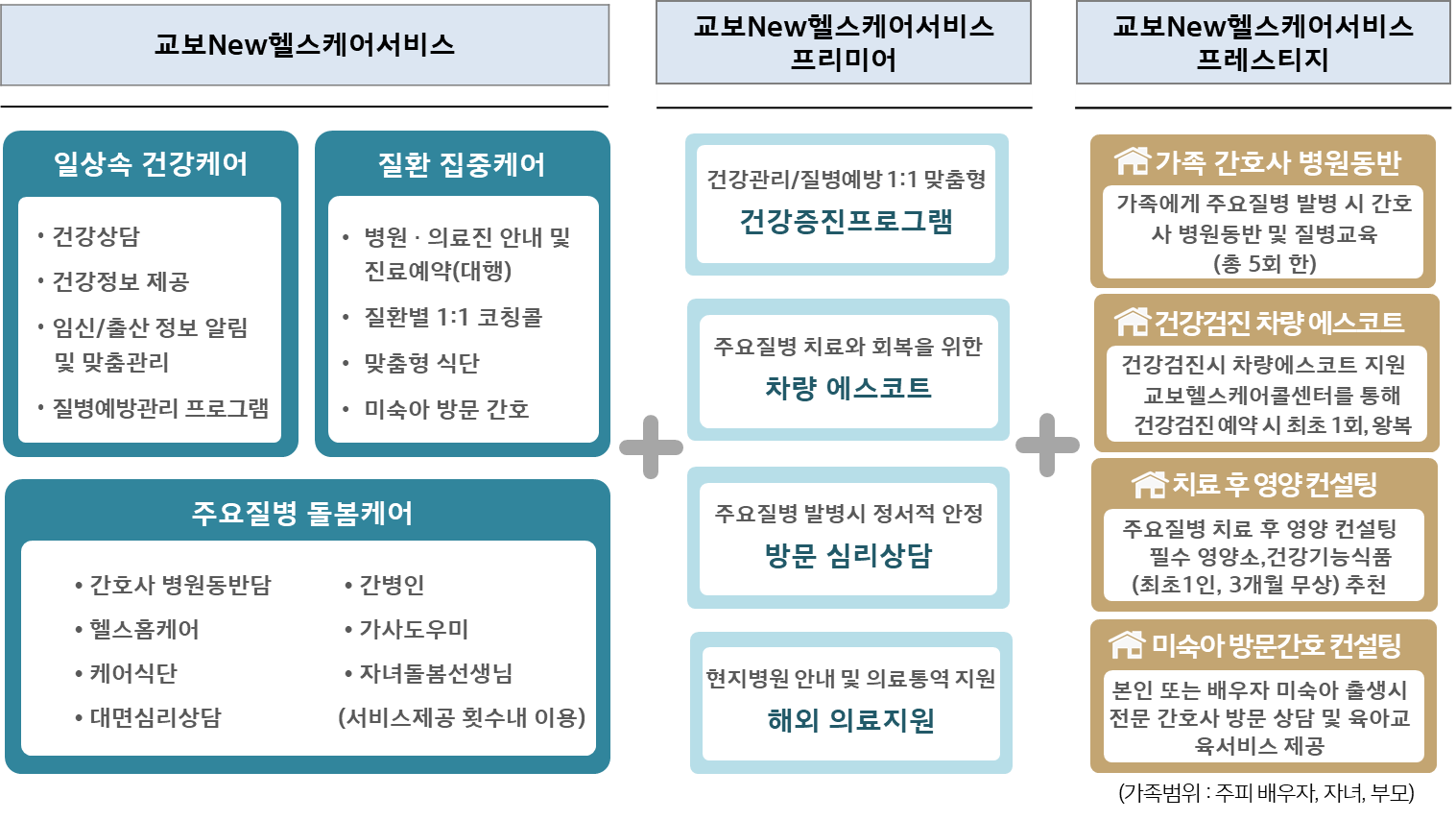 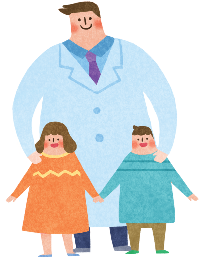 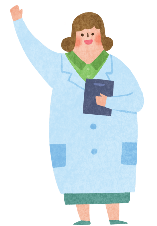 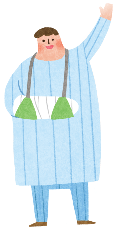 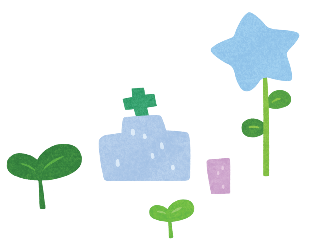 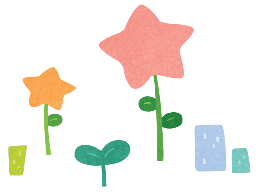 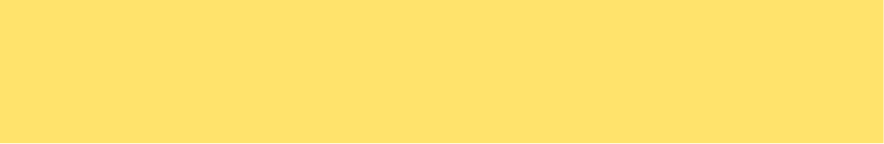 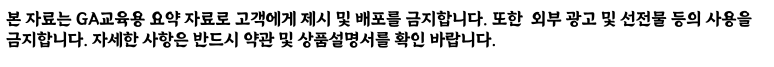 교보New헬스케어서비스 가입기준(1/2)
교보New헬스케어서비스 제공대상(본인, 직계존비속, 배우자 / 기간 70세or20년)
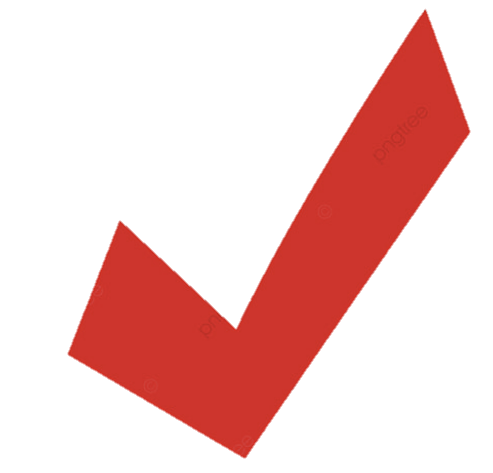 교보New헬스케어서비스 가입기준(2/2)
교보New헬스케어서비스 15년형 제공대상(본인, 직계존비속, 배우자 / 기간 15년)
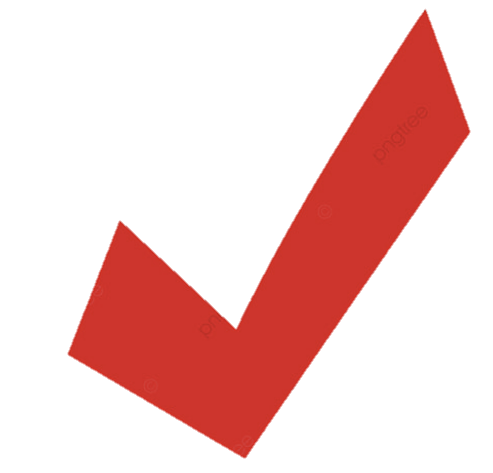 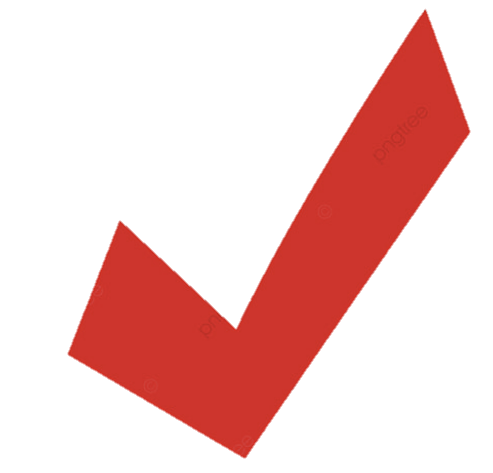 특화형 교보New헬스케어서비스 제공대상(본인, 기간 15년)